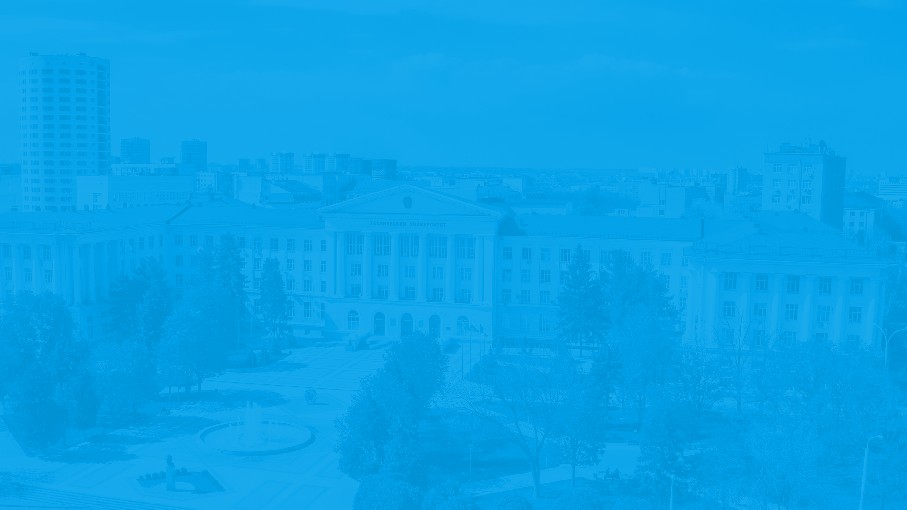 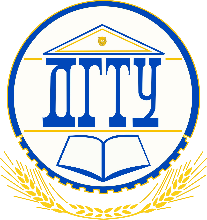 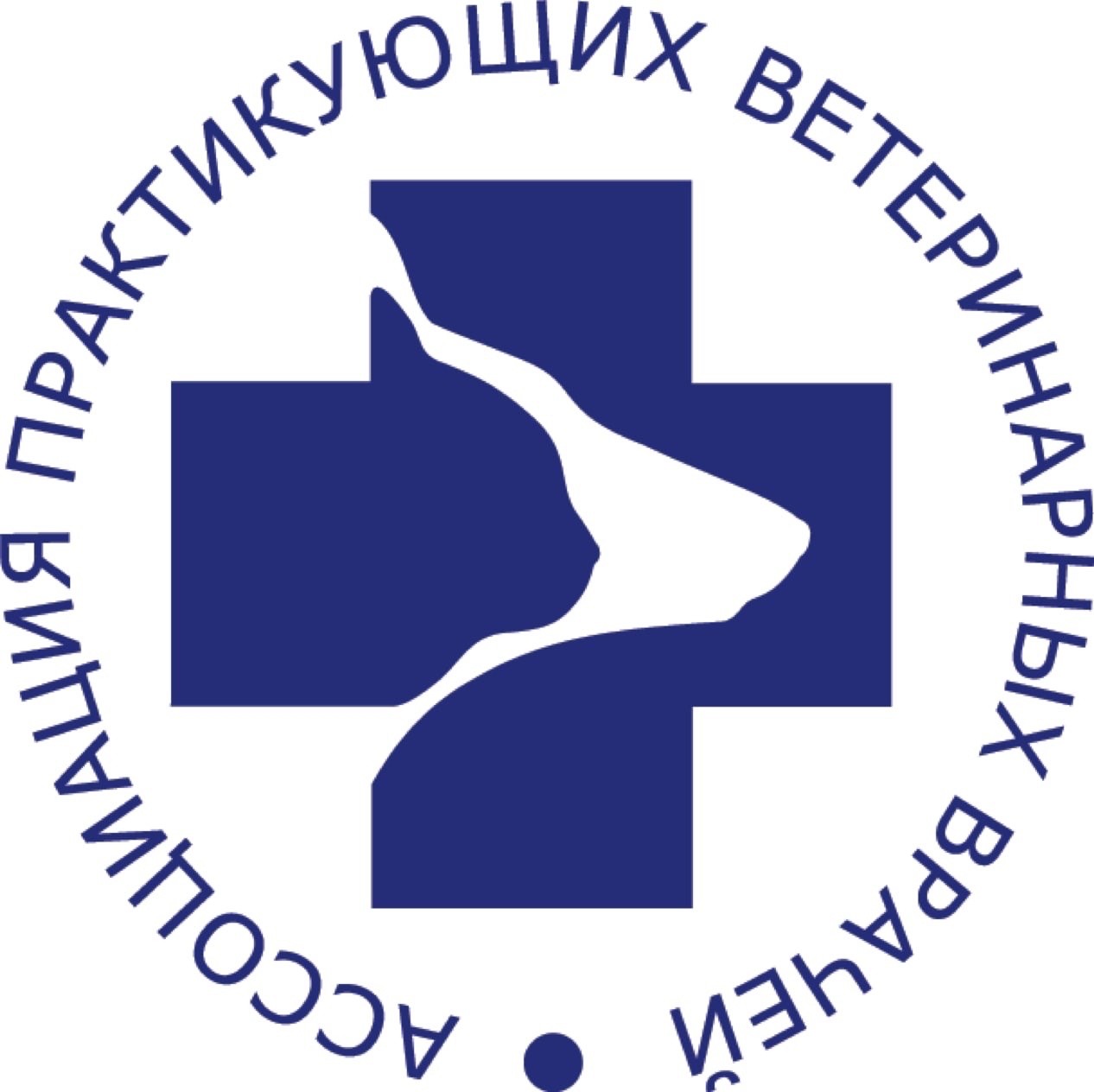 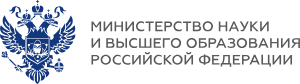 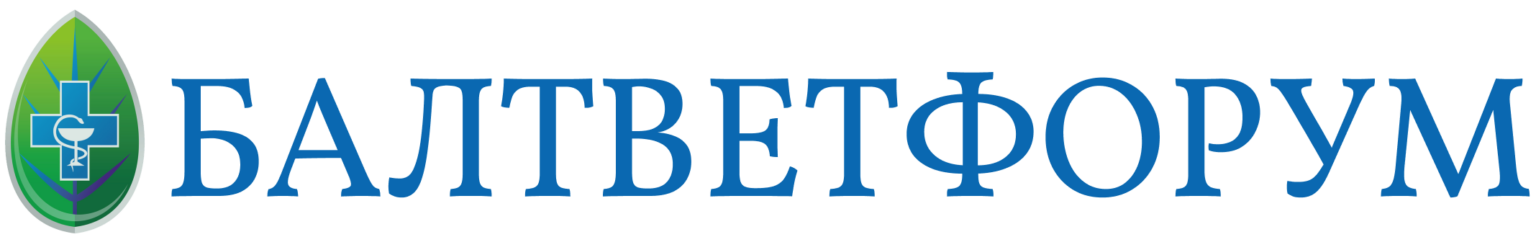 ВЕТЕРИНАРНАЯ ИНТЕРНАТУРА -
дверь в будущее
Ермаков Алексей Михайлович
Декан БиоВетМед ДГТУ,  доктор биологических наук, профессор
amermakov@yandex.ru
Санкт-Петербург, 22 сентября 2023
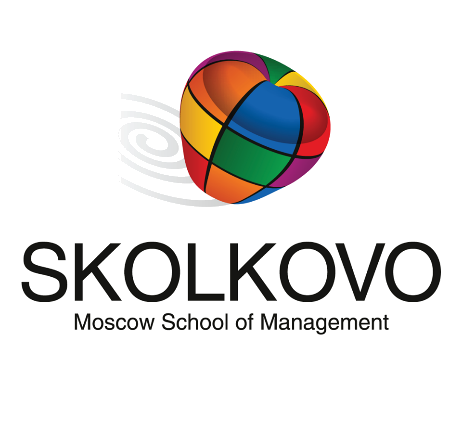 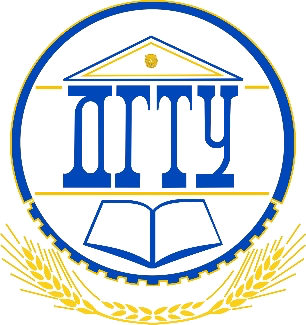 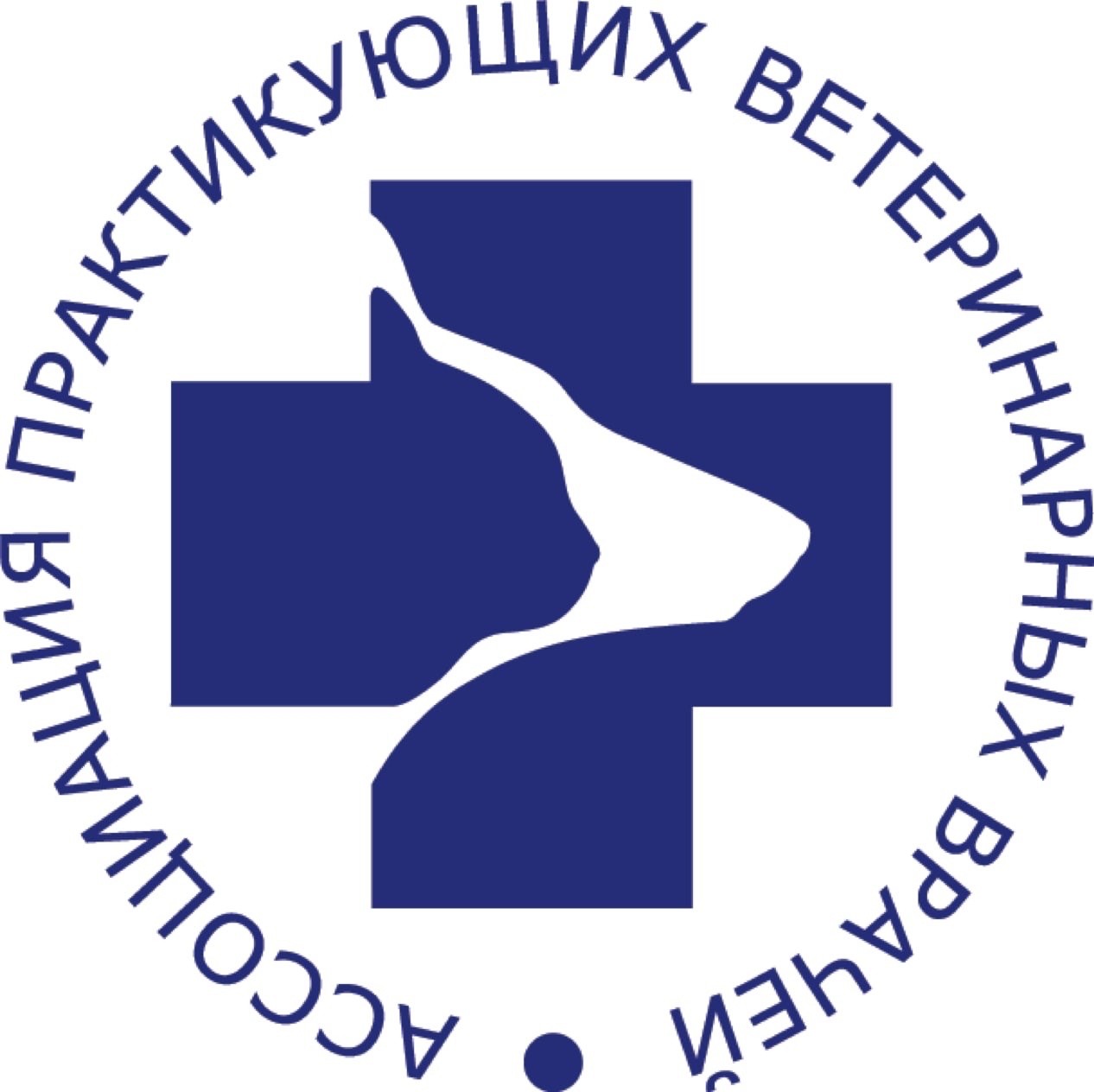 Кто я?
Врачебно-управленческий опыт:  31 год ветеринарного стажа  1994 - н.в. частная практика
Научно-педагогический задел:  к.вет.н.,
д.биол.н., профессор
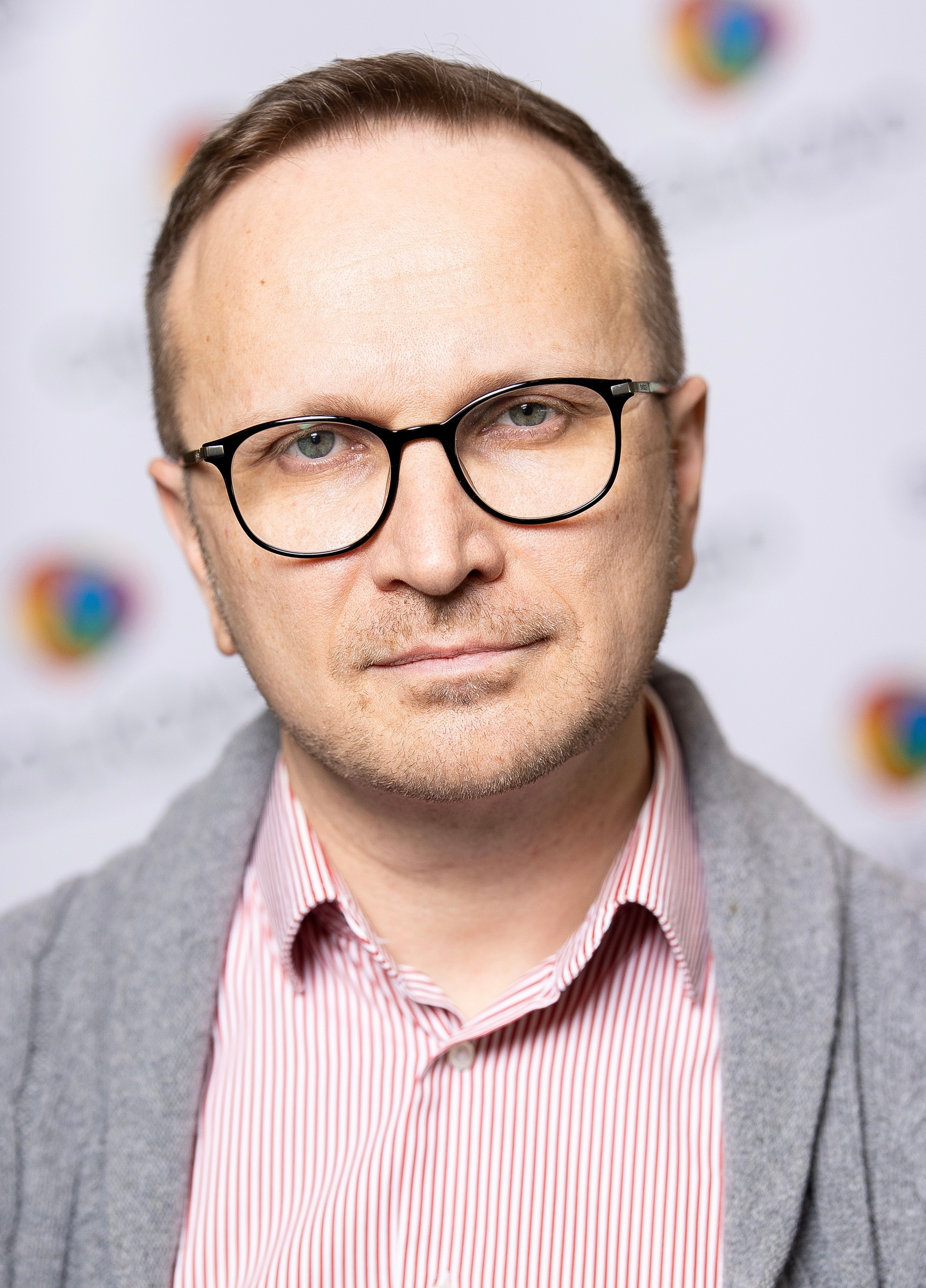 2012 - 2015 главный врач РО:
реформа службы
«Самая большая ветеринарная организация  России - 2014»
Памятник ветеринарным врачам
2005-2016 - снс, гнс, зав лаб,  уч.секр. СКЗНИВИ
2016 - зав кафедрой ДГТУ  2019 - декан БиоВетМед ДГТУ
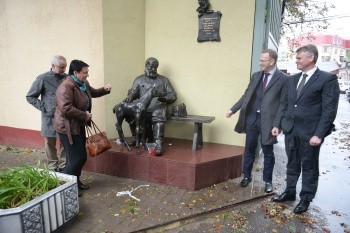 180 статей (Q1 - 12),  подготовил 5 докторов наук,  15 кандидатов наук


2016 - год закладки факультета нового типа - БиоВетМед ДГТУ  2020-2021 проектировал ветеринарную ординатуру в Сколково  2021-2023 член рабочей группы по подготовке Постановления
Ветеринария сберегает человечество
Сергей Евсеенко, 1884
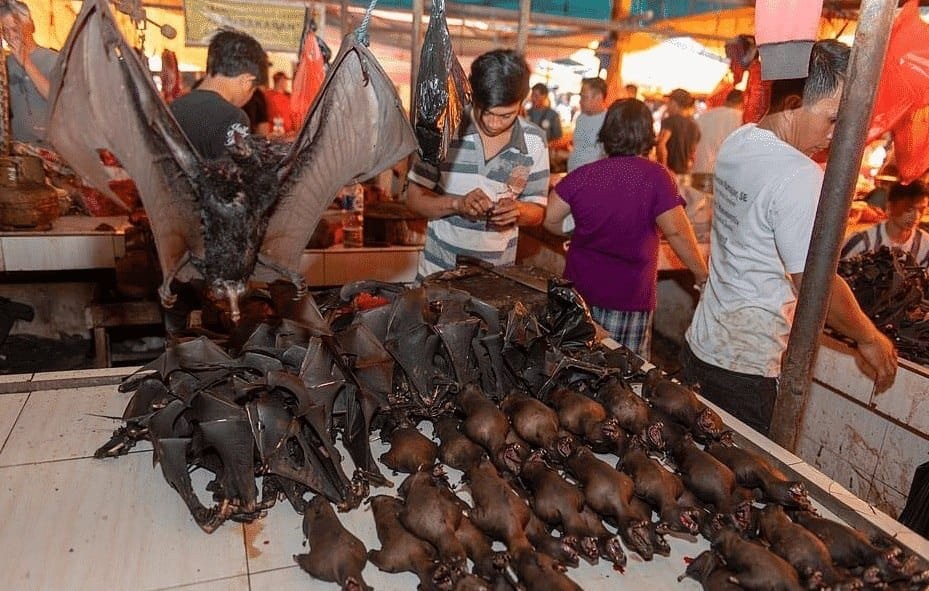 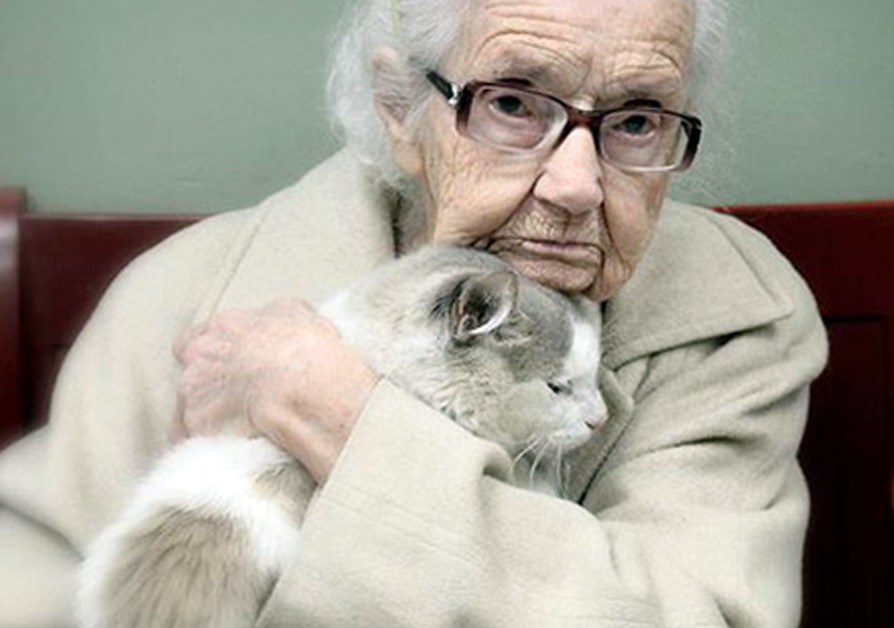 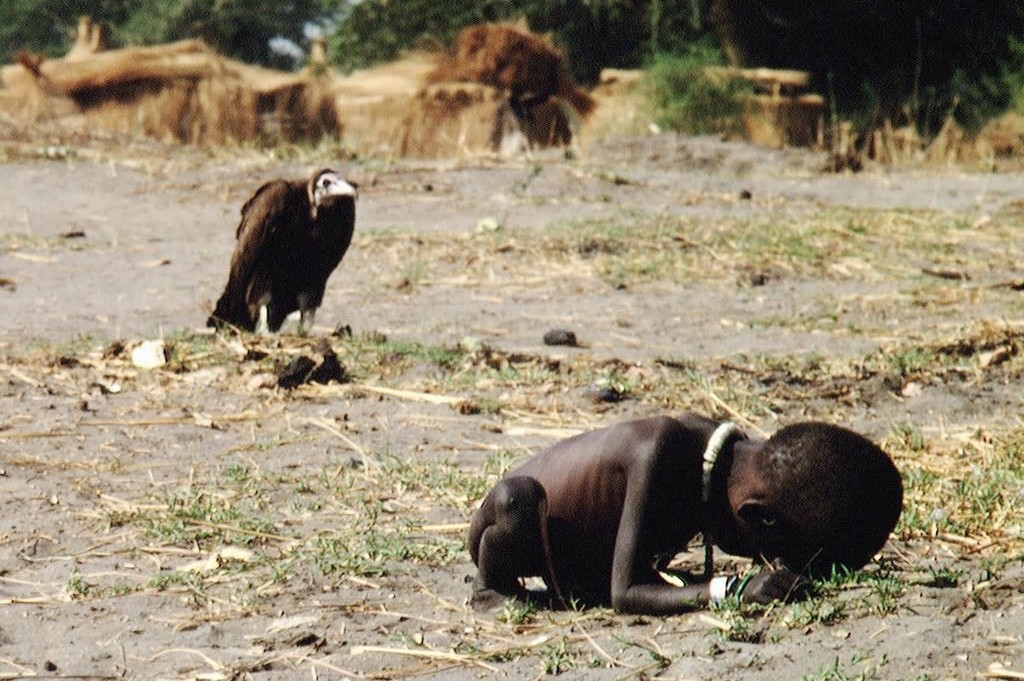 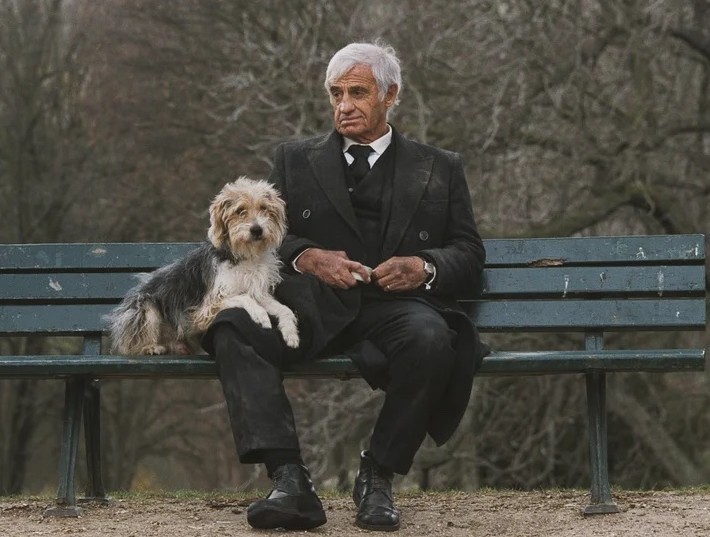 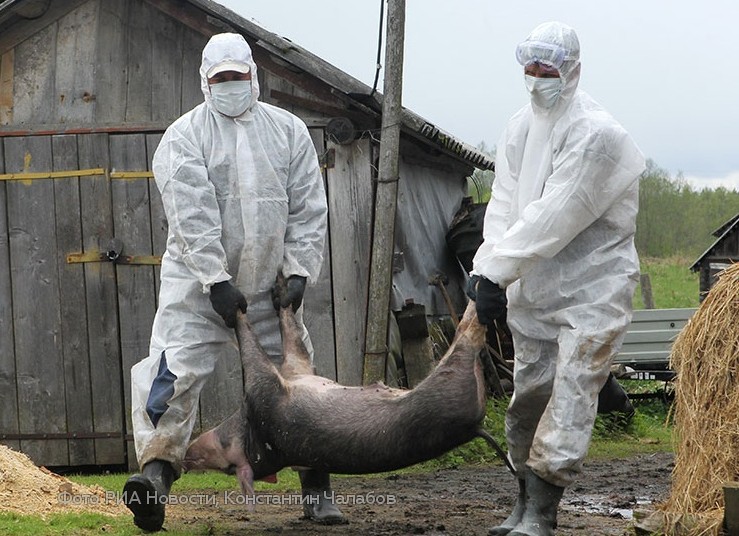 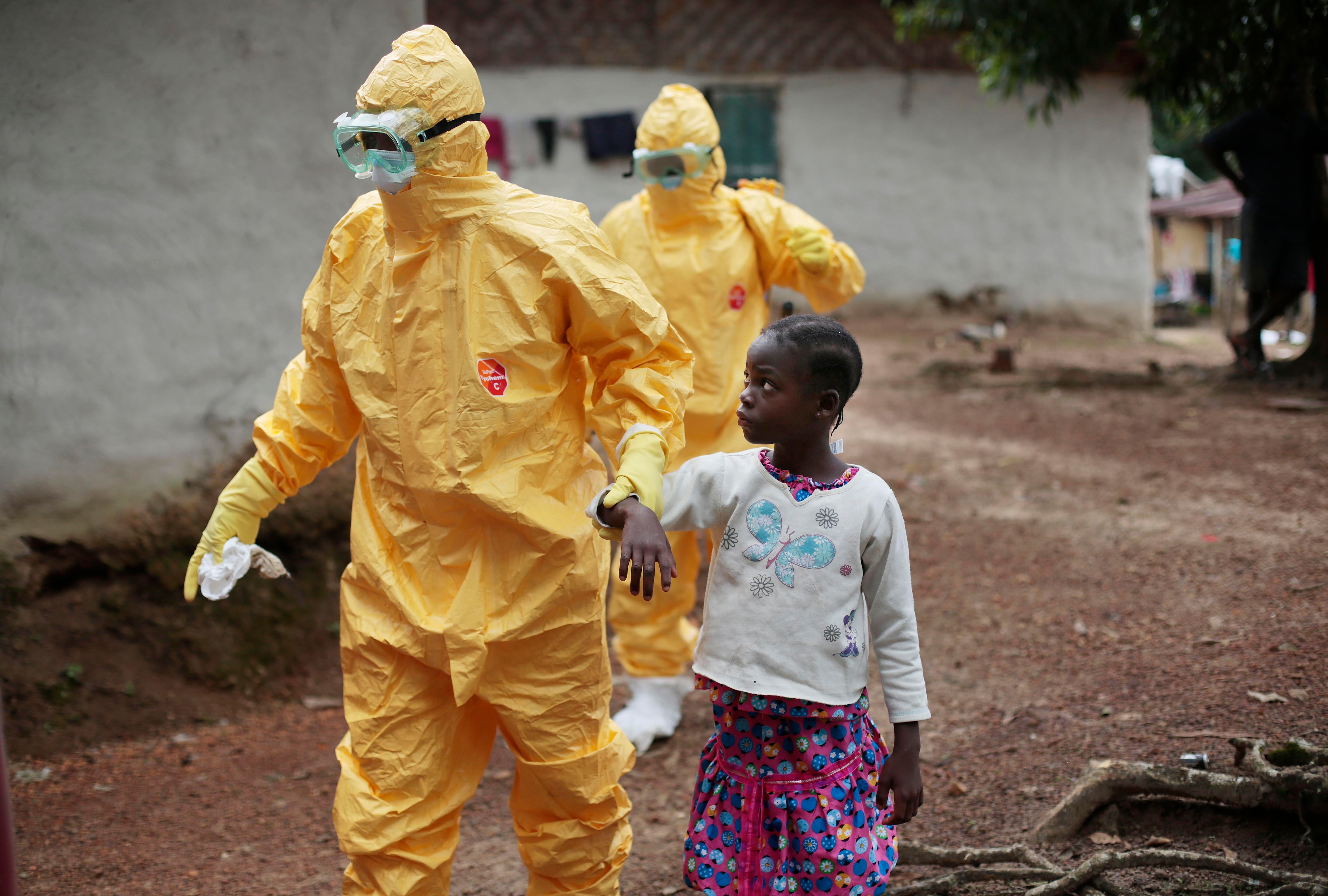 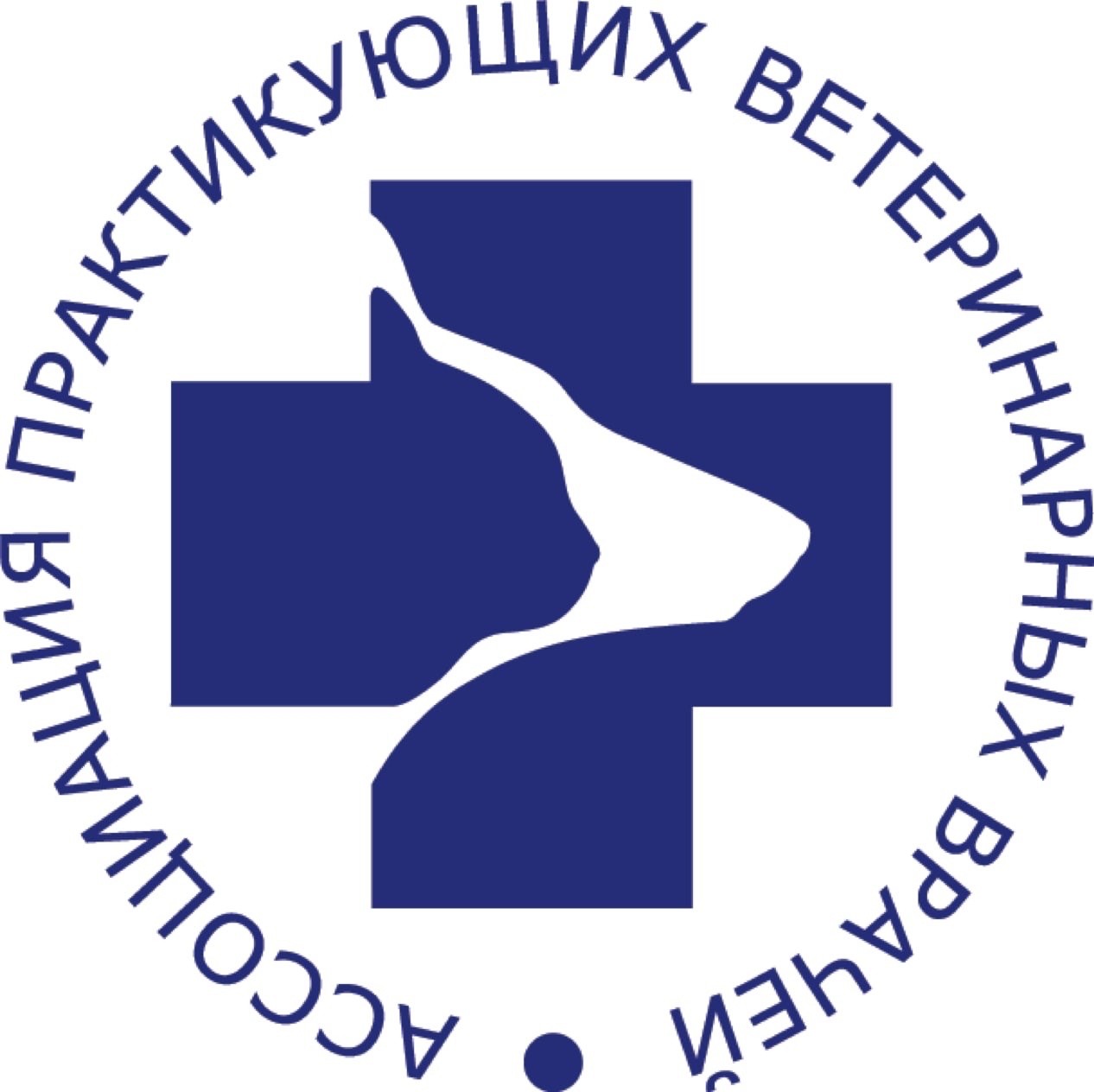 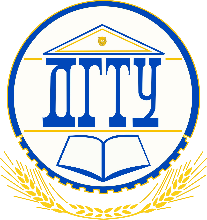 ПИТОМЦЫ В ЖИЗНИ ЧЕЛОВЕКА
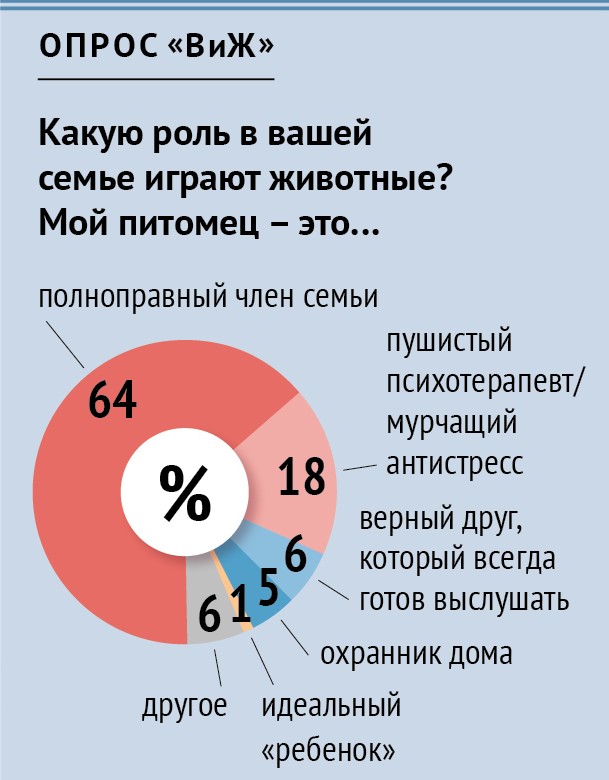 Более 30% россиян дарят своему питомцу  подарки на день рождения,
а 7% - поздравляют его в Новый год
•
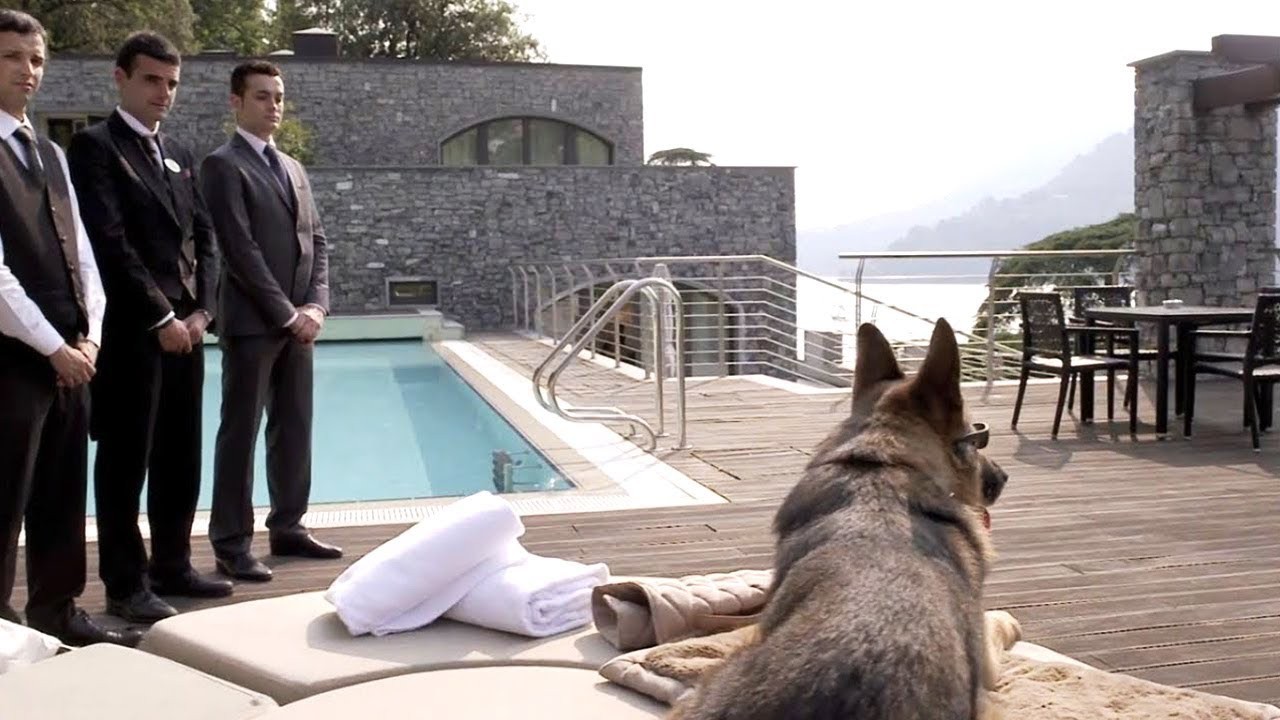 А это Гюнтер. Его состояние 500 млн. $
Источник: kp.ru, 2022
Источник: Ветеринария и жизнь, 2023
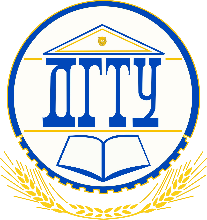 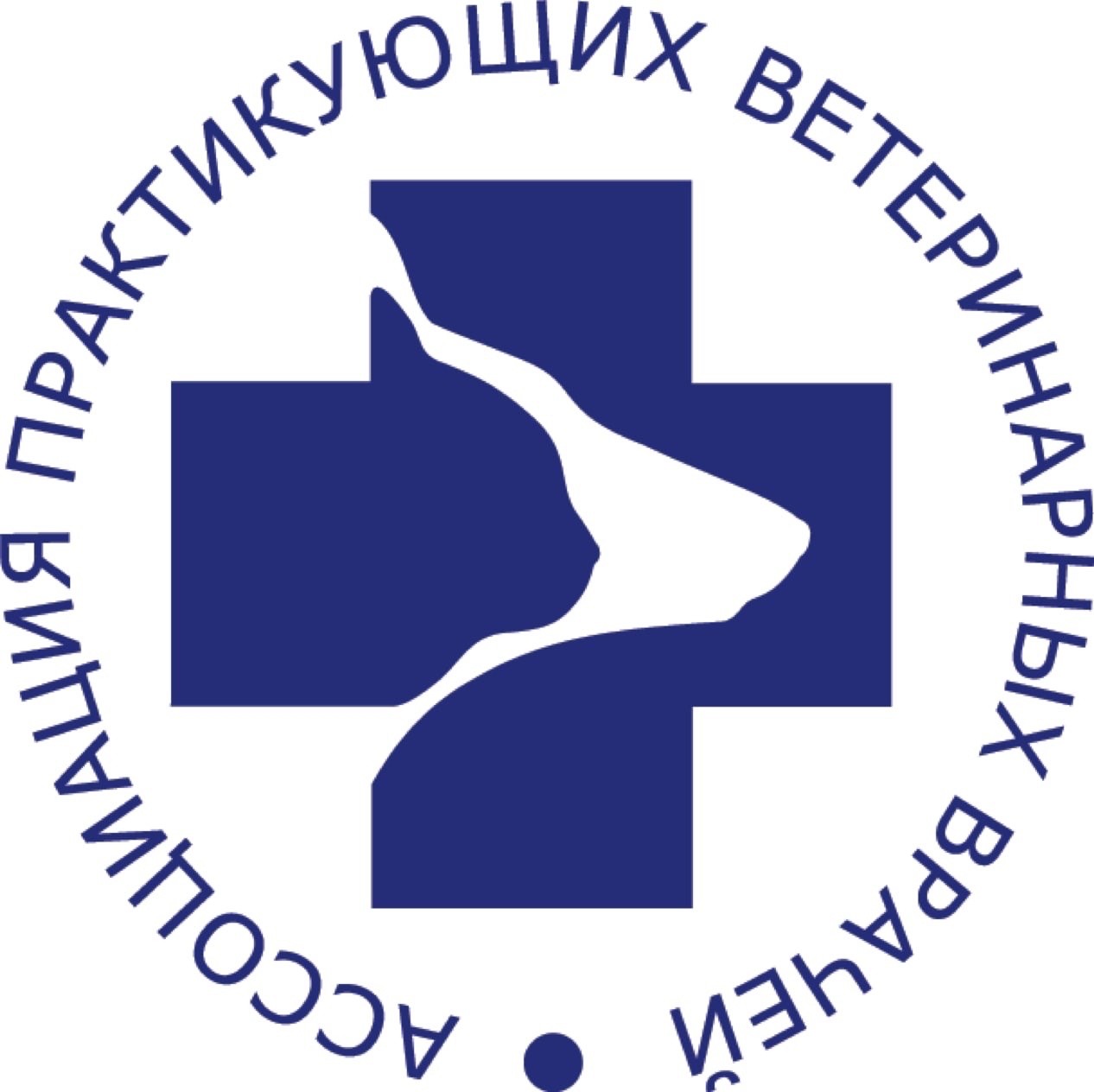 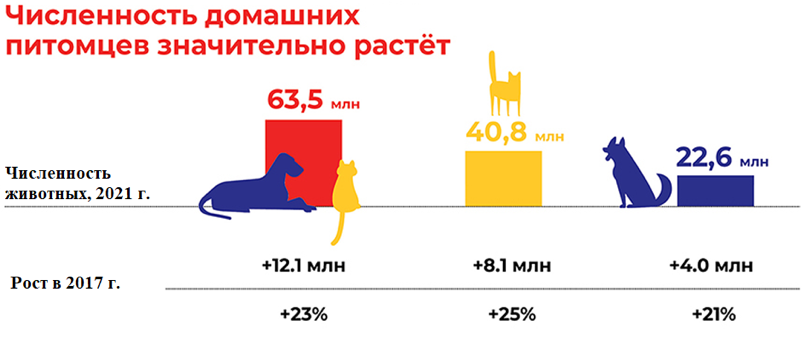 Число домашних собак и кошек в российских семьях за три года  выросло на 12 млн.!
•
•
Источник: Зооинформ, 2021
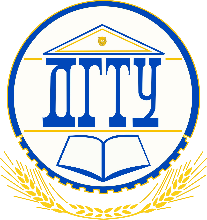 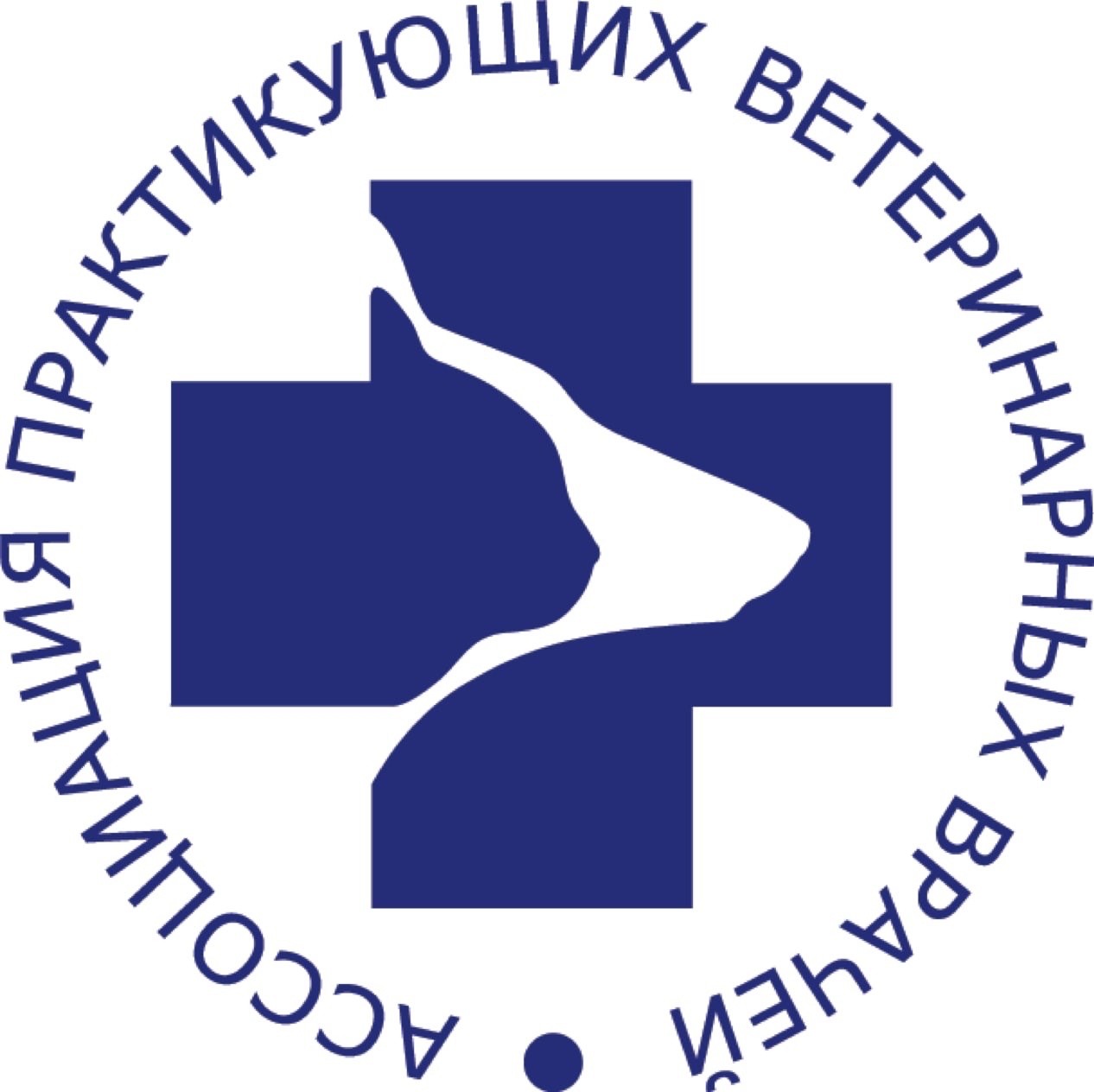 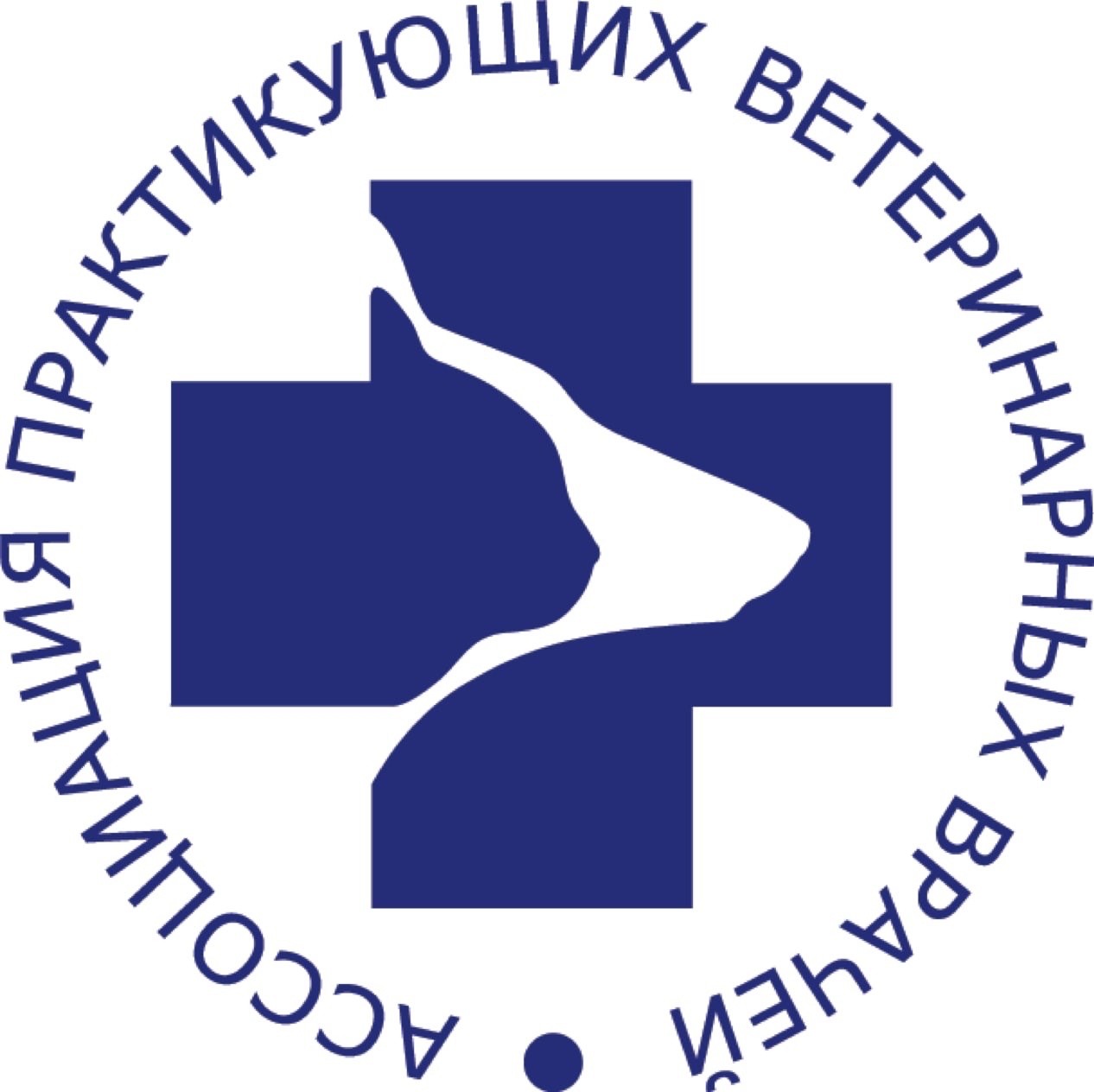 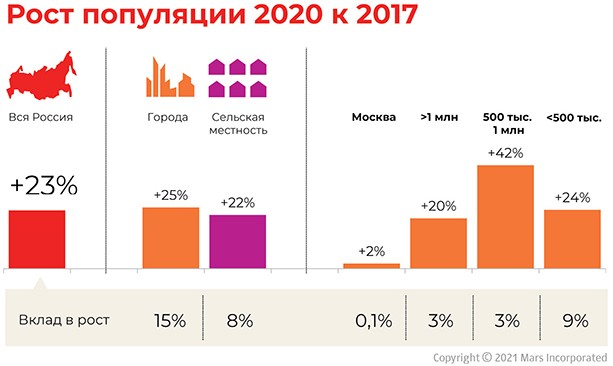 Источник: Зооинформ, 2021
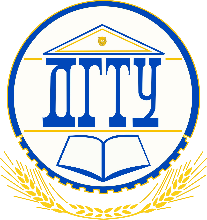 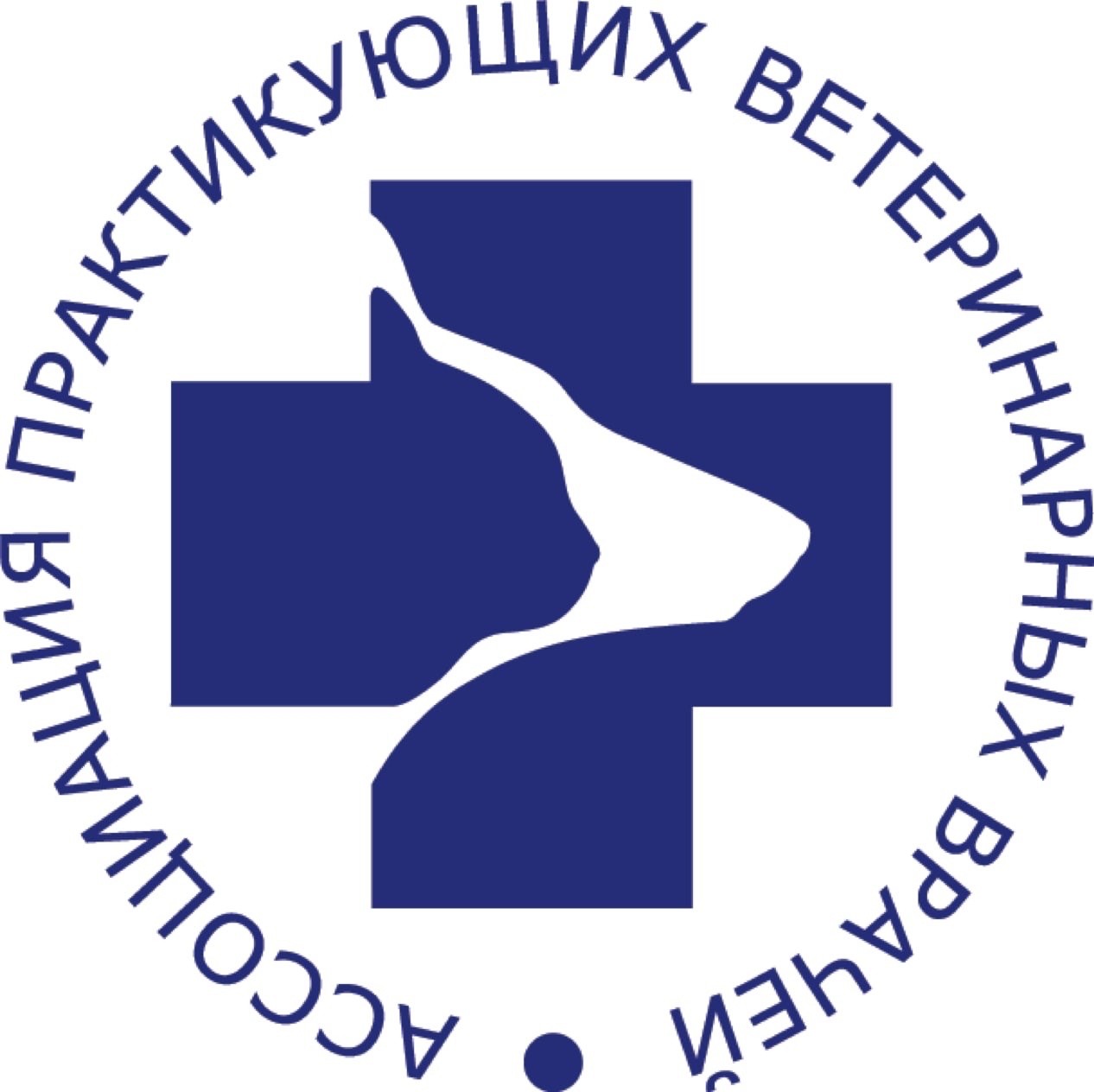 ВЕТЕРИНАРИЯ - тренд 100 лет
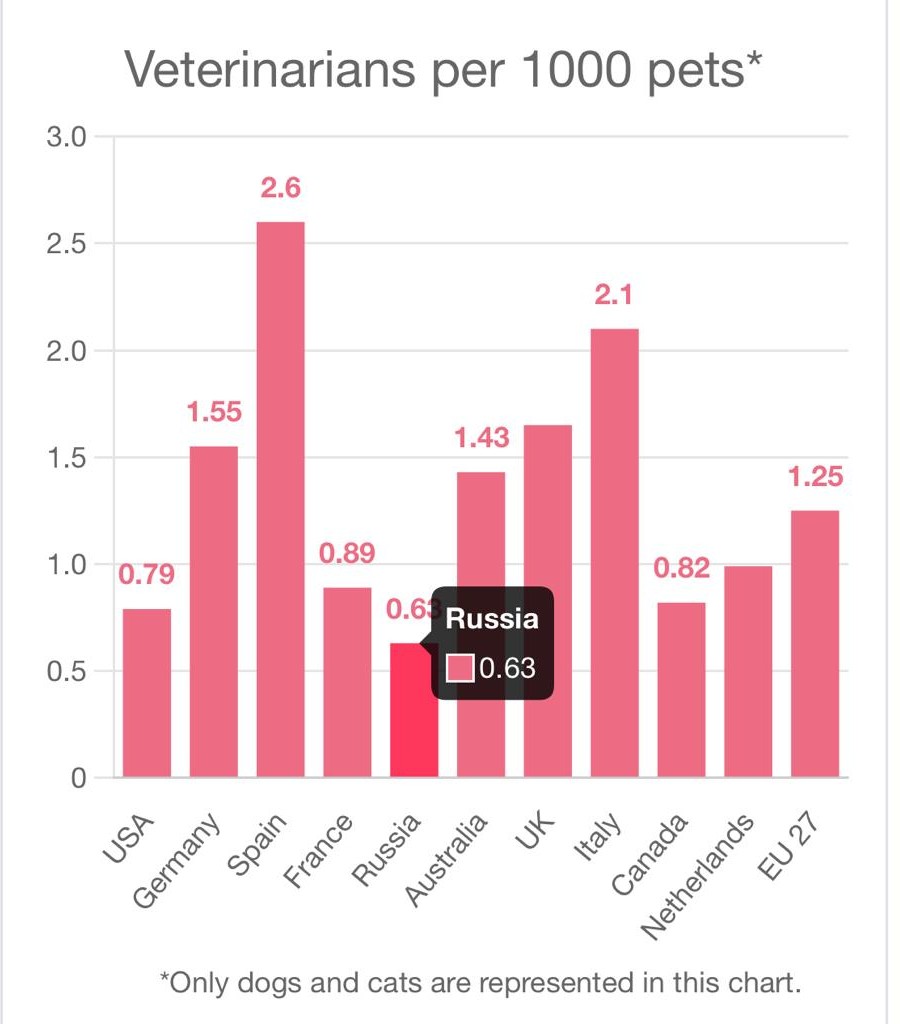 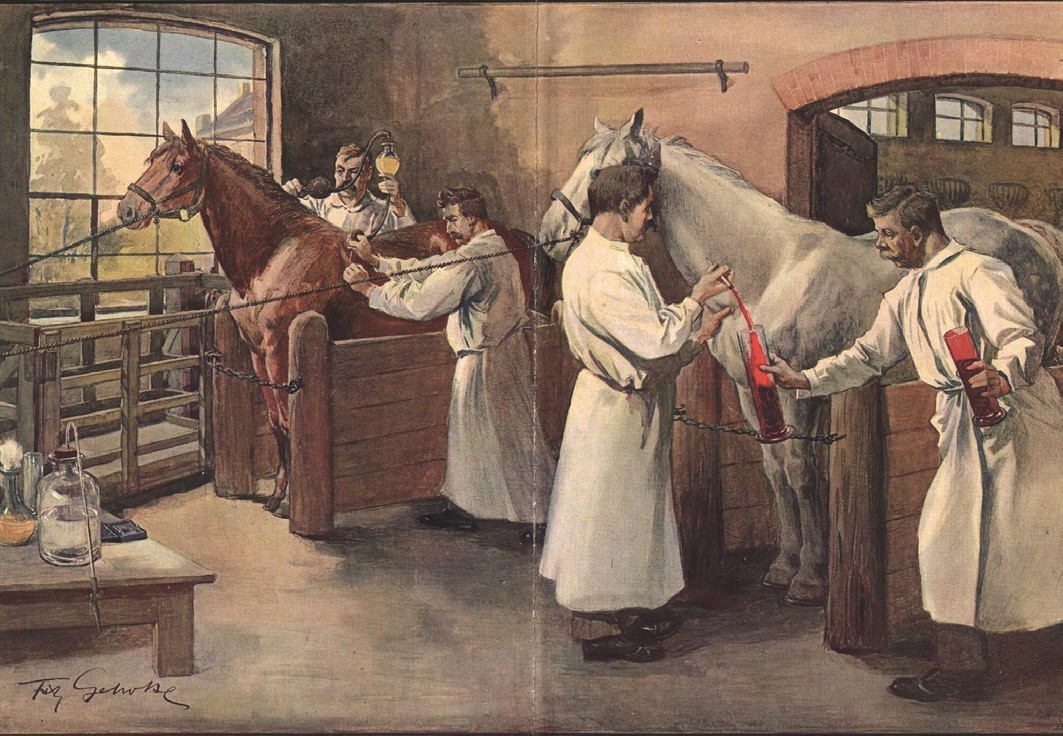 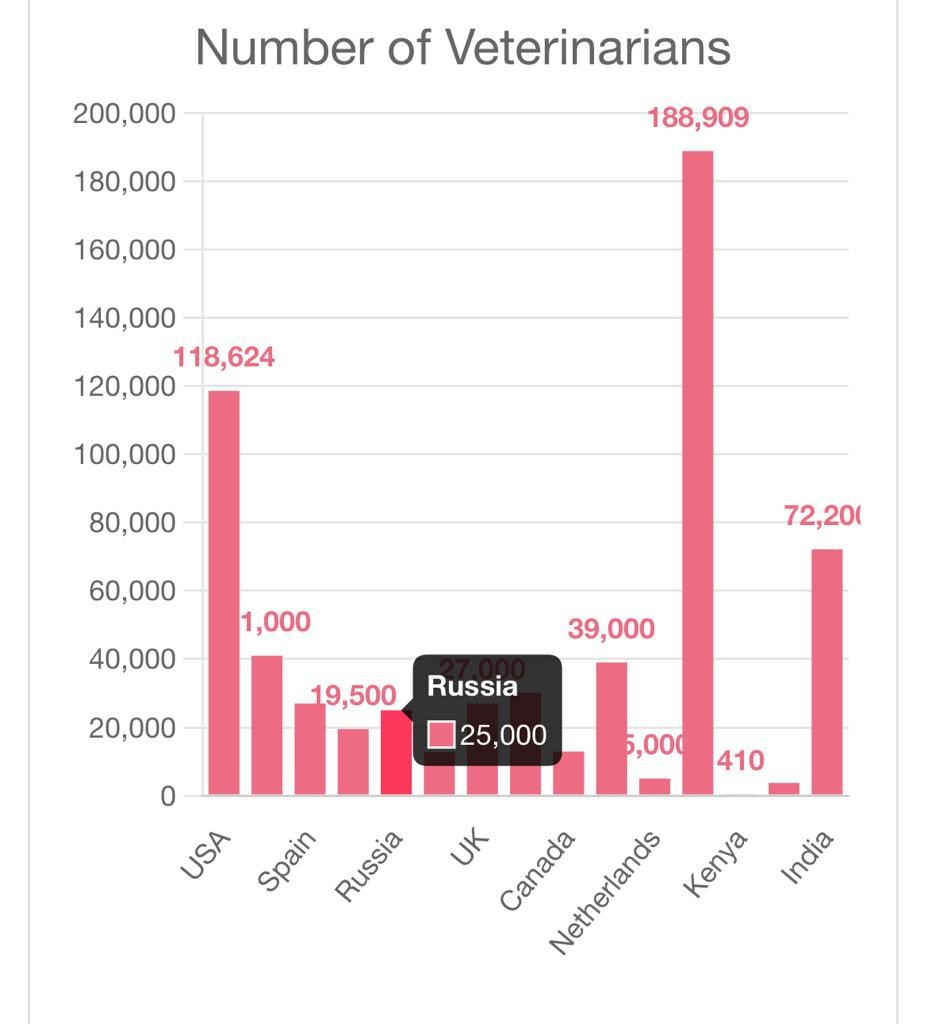 В начале ХХ века в мире  работало лишь несколько  тысяч ветеринарных врачей
•
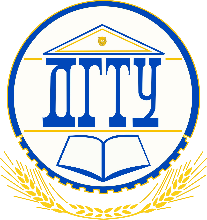 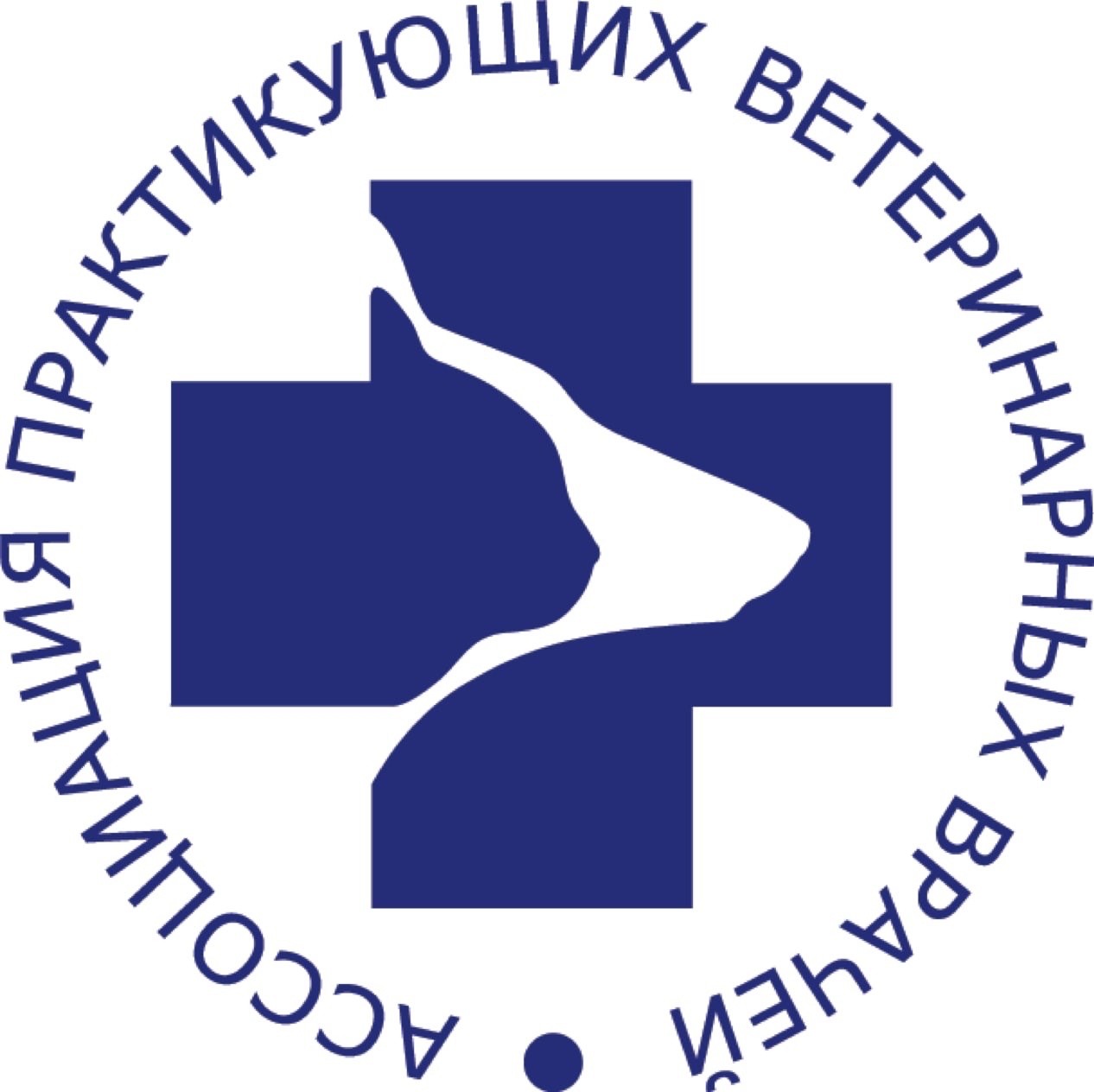 РЫНОК ВЕТЕРИНАРНЫХ УСЛУГ В РОССИИ
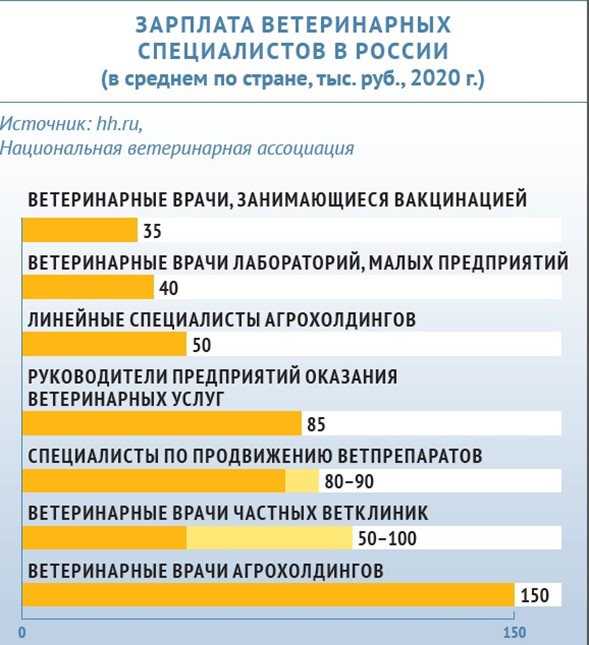 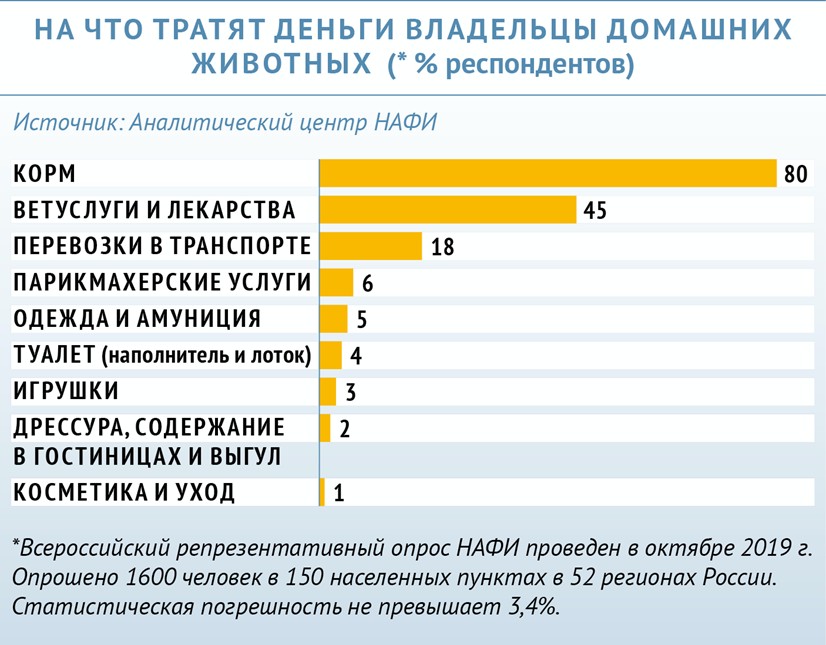 Рынок ветеринарных услуг будет расти в среднем на 5,5% в год  Численность животных, которым будут оказаны ветеринарные услуги,  будет расти на 0,5-1,5% в год
•
•
•
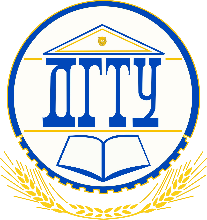 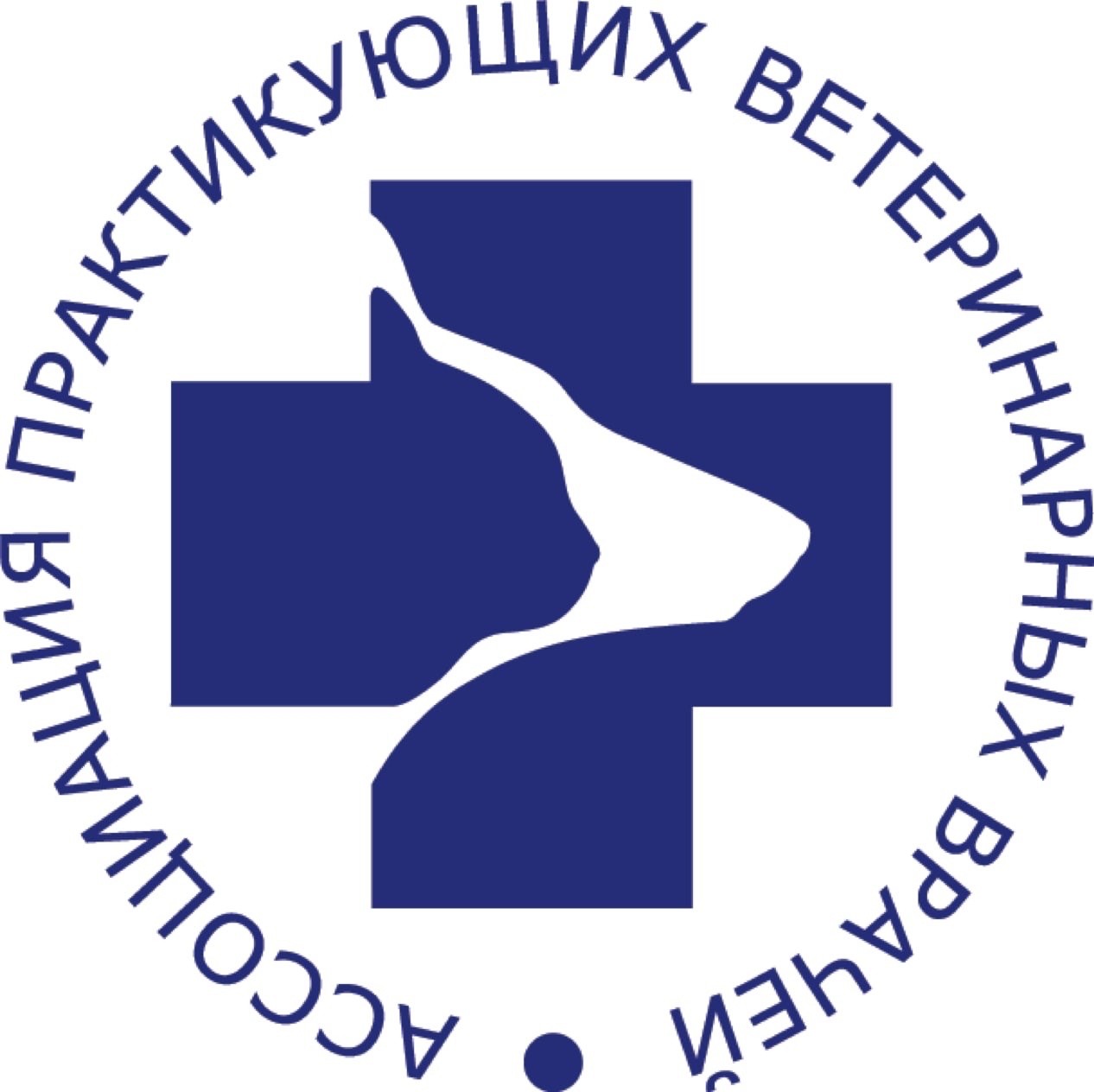 Объем рынка ветеринарных услуг в  России
 	58,6
Численность животных, которым  оказаны ветеринарные услуги
 	17,9
60
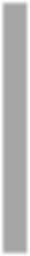 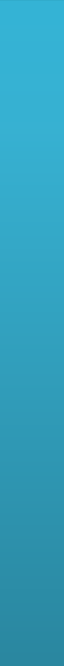 18
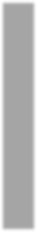 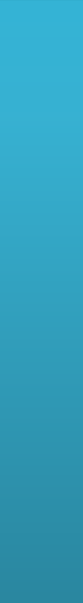 45
42,3
40,1
13,5
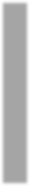 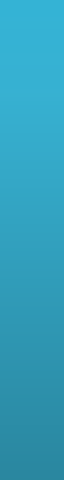 38
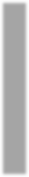 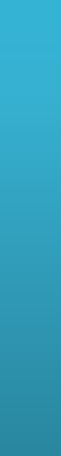 35,6
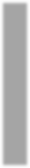 34,2
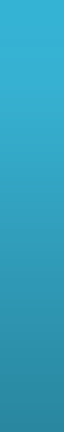 32,9
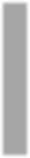 Млн услуг
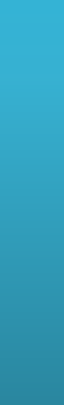 31,7
Млн особей
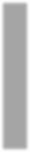 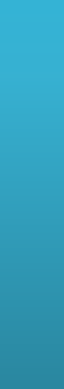 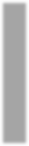 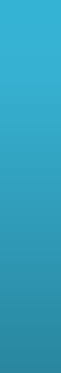 30
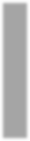 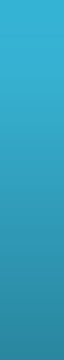 9
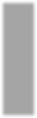 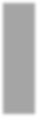 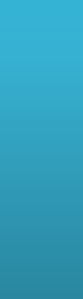 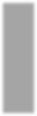 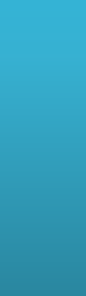 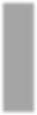 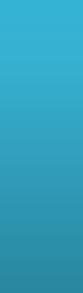 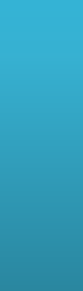 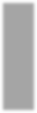 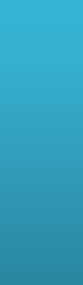 15
4,5
0
0
2017
2018
2019
2020
2021
2022
2023
2030
Источник: Bussinesstat, 2023
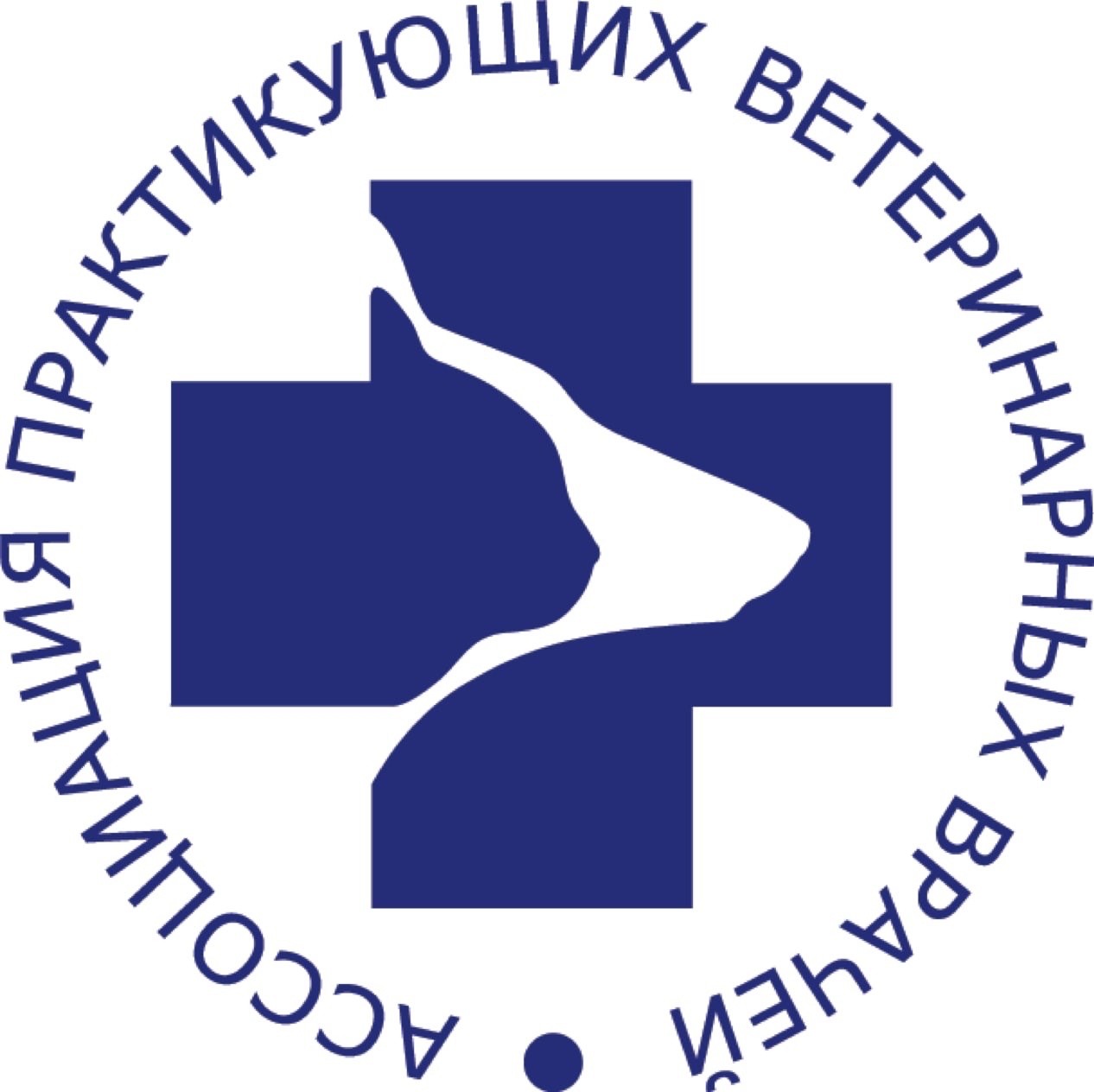 ВЕТЕРИНАРИЯ — ВЗГЛЯД В БУДУЩЕЕ
Искусственный интеллект — это будущее ветеринарной  медицины
Телемедицина: будущее коммуникаций
К 2025 году мировой рынок носимых устройств для удаленного  мониторинга здоровья и активности домашних животных достигнет $8  млрд
Служба ветологии (ИИ)
Редактирование генома (CRISPR-Cas9)
Искусственные органы
Терапия стволовыми клетками

Будущее ветеринарной медицины – это будущее непрерывной  эволюции, подпитываемой научными исследованиями,  технологическими достижениями и инновационными решениями

Ермаков, Дюсенова, 2023
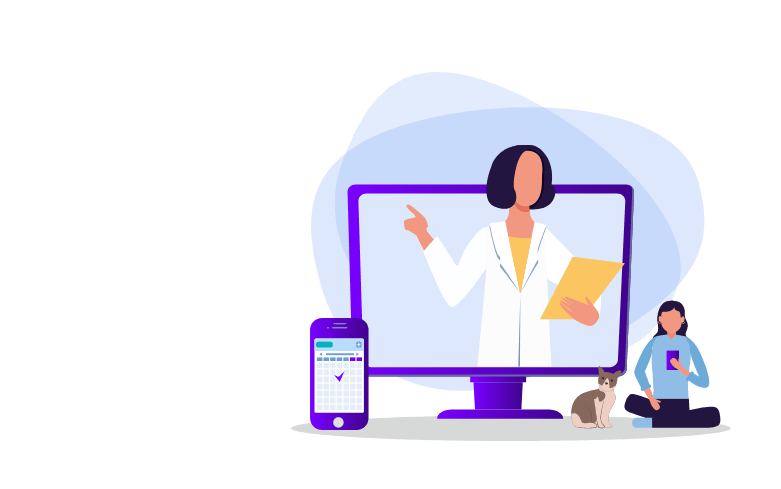 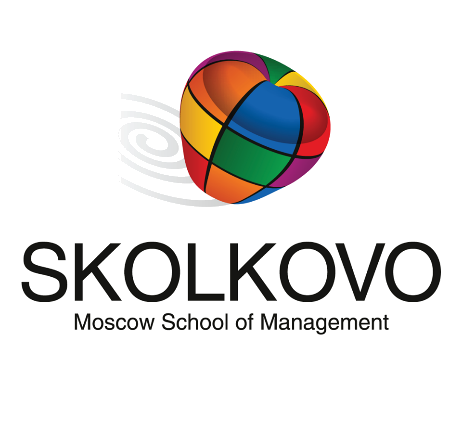 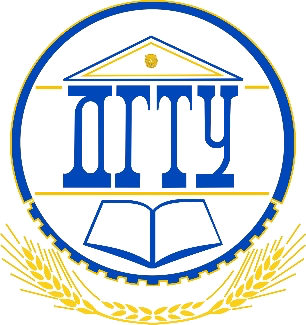 КАК ВЕТЕРИНАРНОЕ ОБРАЗОВАНИЕ УБИВАЕТ БИЗНЕС  ИЛИ КТО РЕАЛЬНЫЙ ЗАКАЗЧИК ИЗМЕНЕНИЙ?
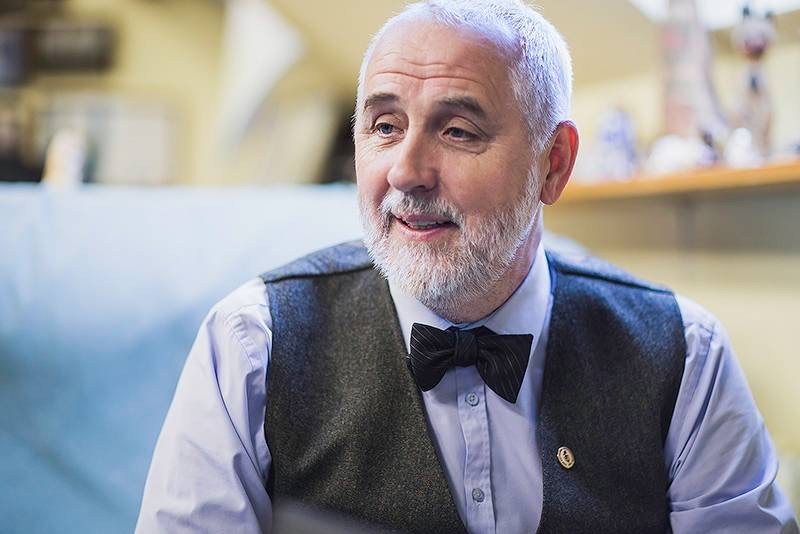 СЕРГЕЙ МЕНДОСА, 2019:
именно из-за проблем с кадрами во  многом в России сравнительно  немного современных сетевых  ветеринарных клиник
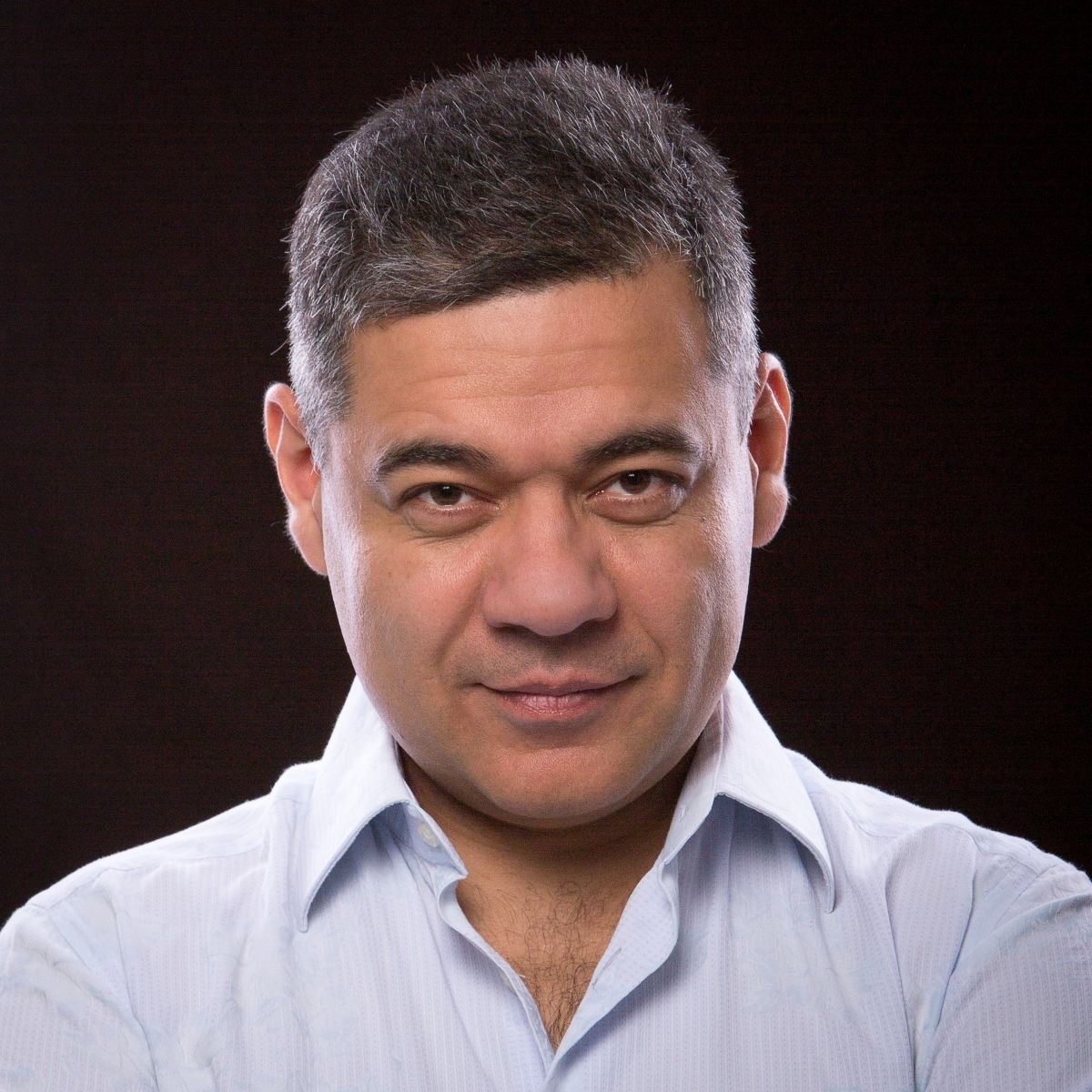 СЕРГЕЙ СЕРЕДА, 1998-2018:

Я написал пять писем за последние  несколько лет: в Министерство  образования и в Министерство  сельского хозяйства, а получил ответ  только из первого ведомства.
В Минсельхозе России мне не  ответили.

2021:
Сейчас написал новому министру  сельского хозяйства – Дмитрию  Патрушеву.

И дело пошло!
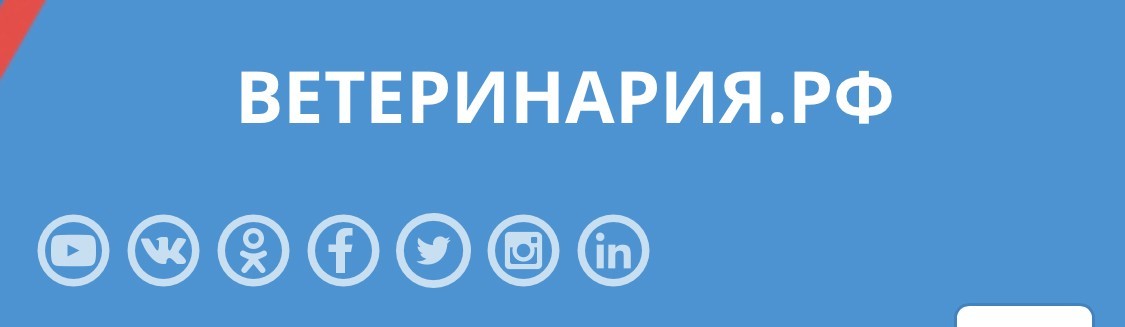 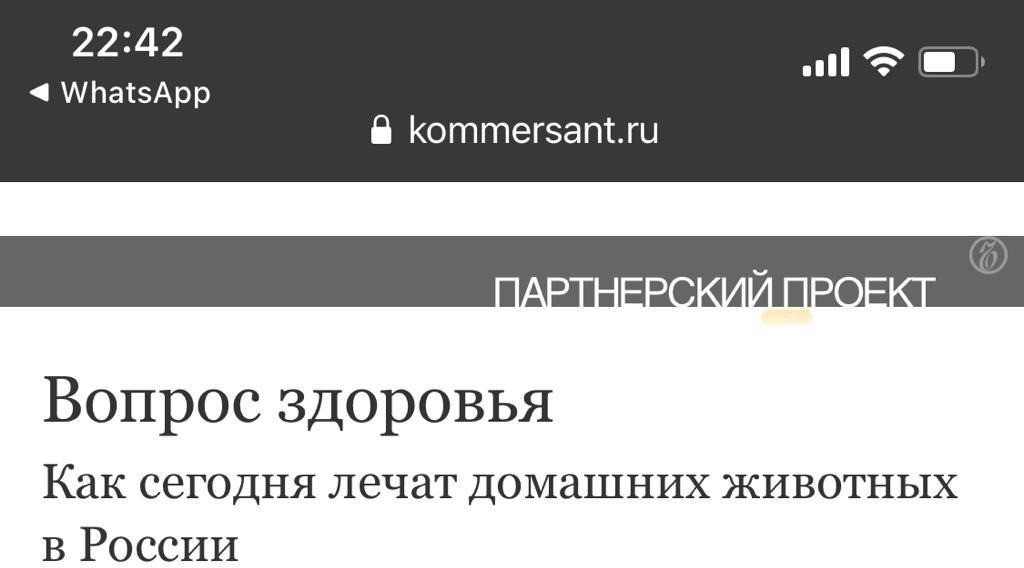 ВАЛЕРИЙ ЩАПОВ, 2021: с 2017 по 2020 год
темп прироста поголовья удвоился, по  сравнению предыдущим трехлетним периодом
— 12 млн против 6 млн.
Индустрия очень фрагментирована, у нас нет ни  одной сети с федеральным покрытием,  способной оказывать одинаково качественные  услуги.
И оказалось, что одной из главных проблем  является уровень подготовки ветеринаров для  непродуктивных домашних животных.
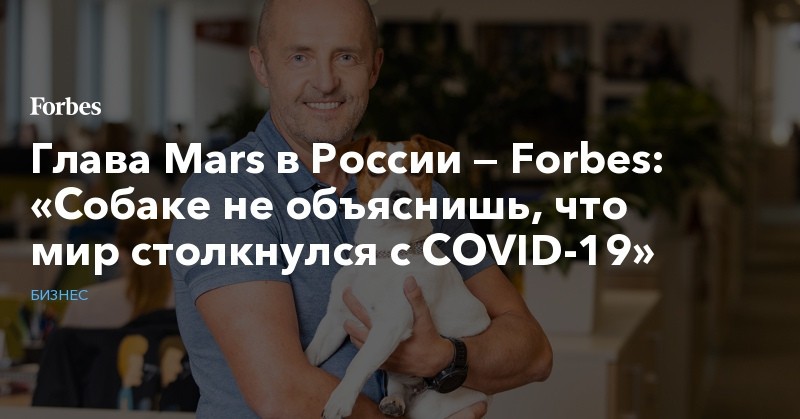 1101
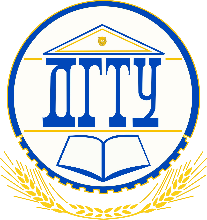 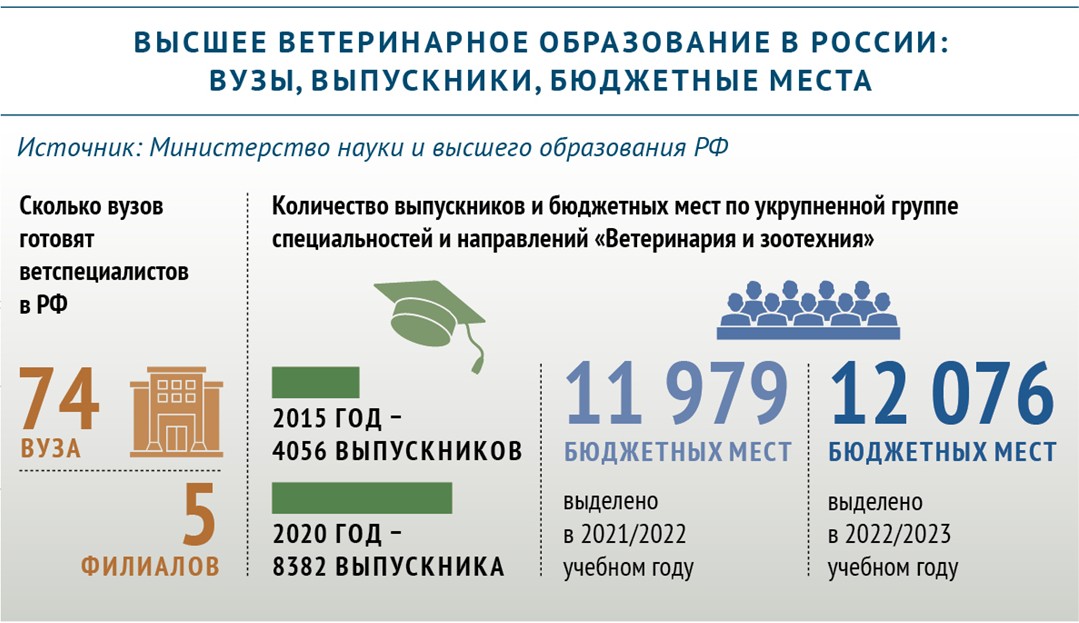 Источник: Министерство науки и высшего образования, 2021
«Внезапная»	проблема страны
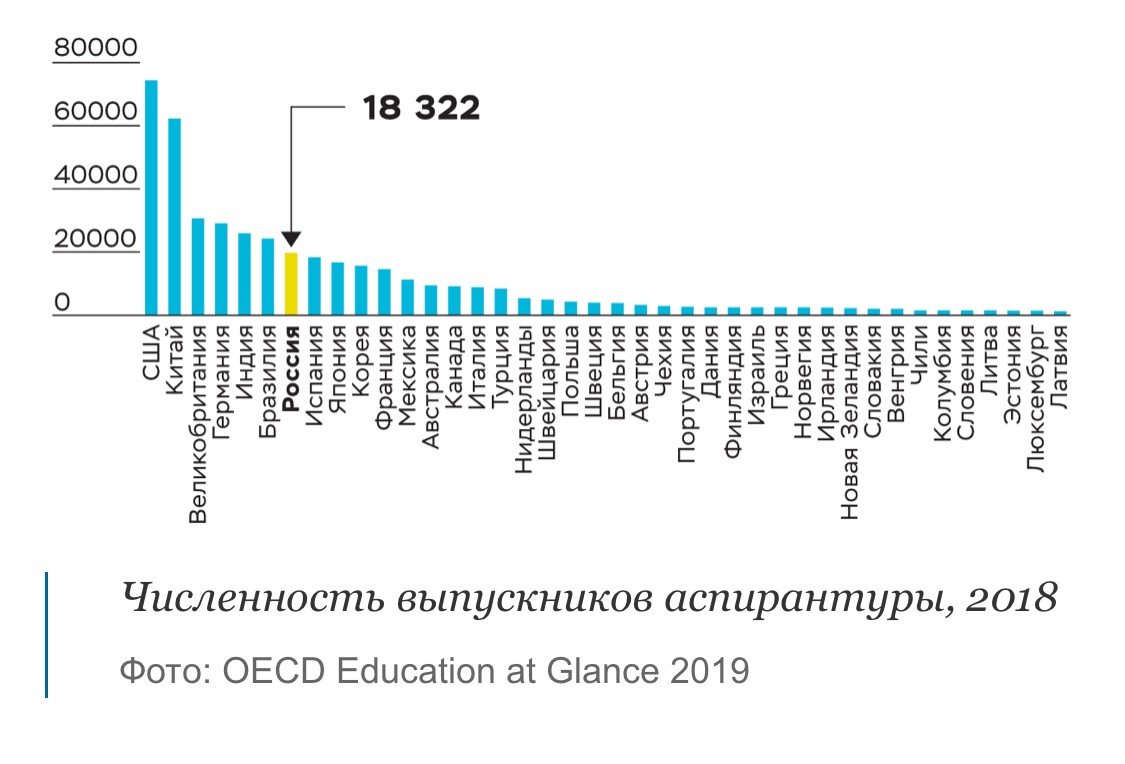 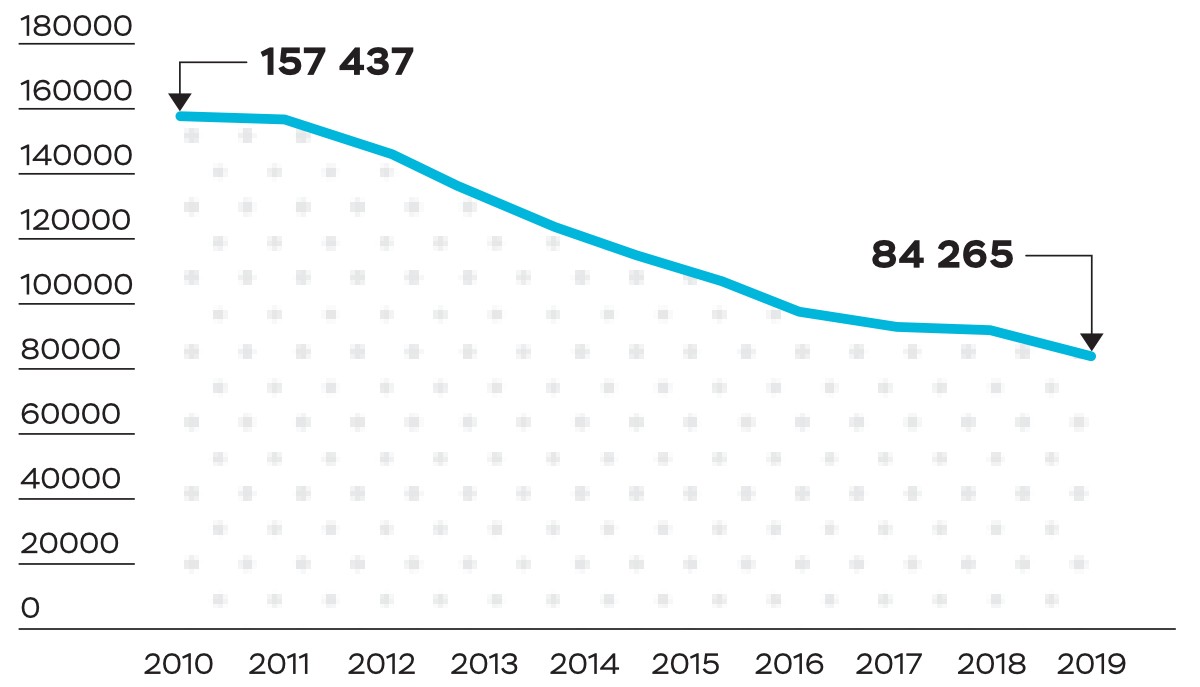 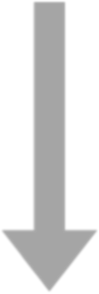 темпы экономического роста
Число аспирантов в России (Кузьминов, 2021)
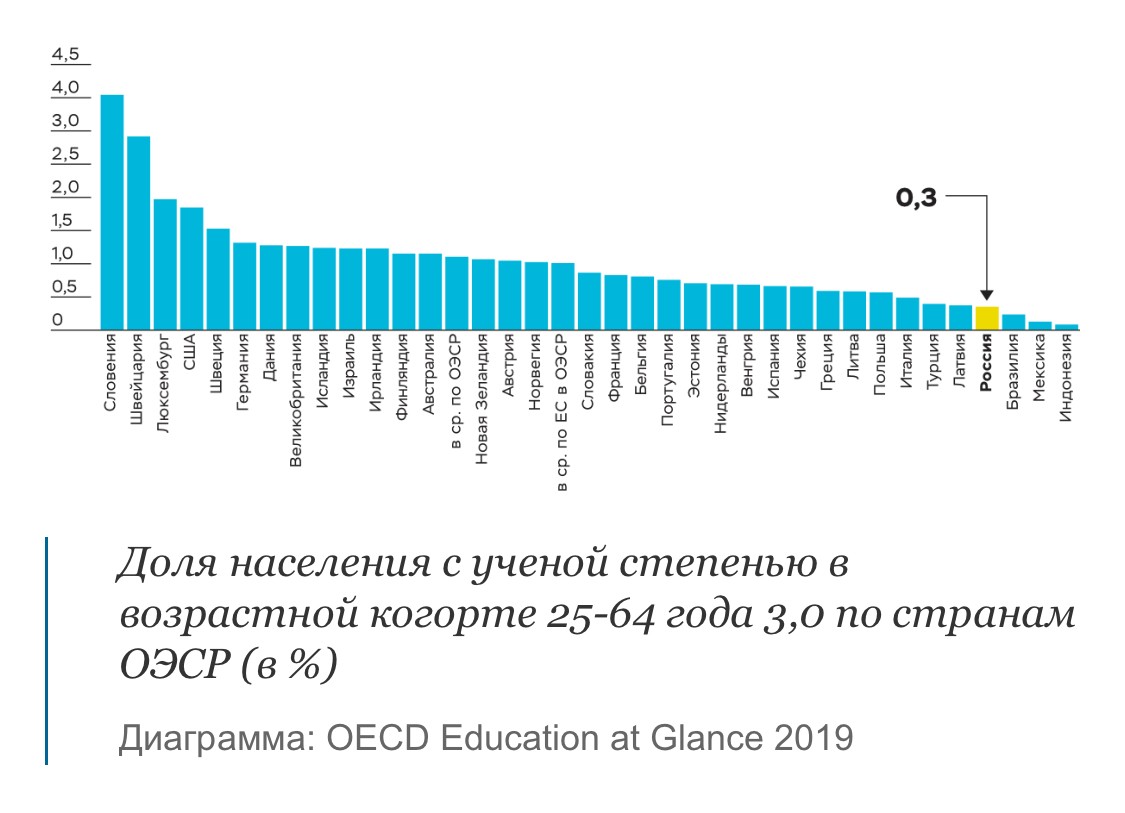 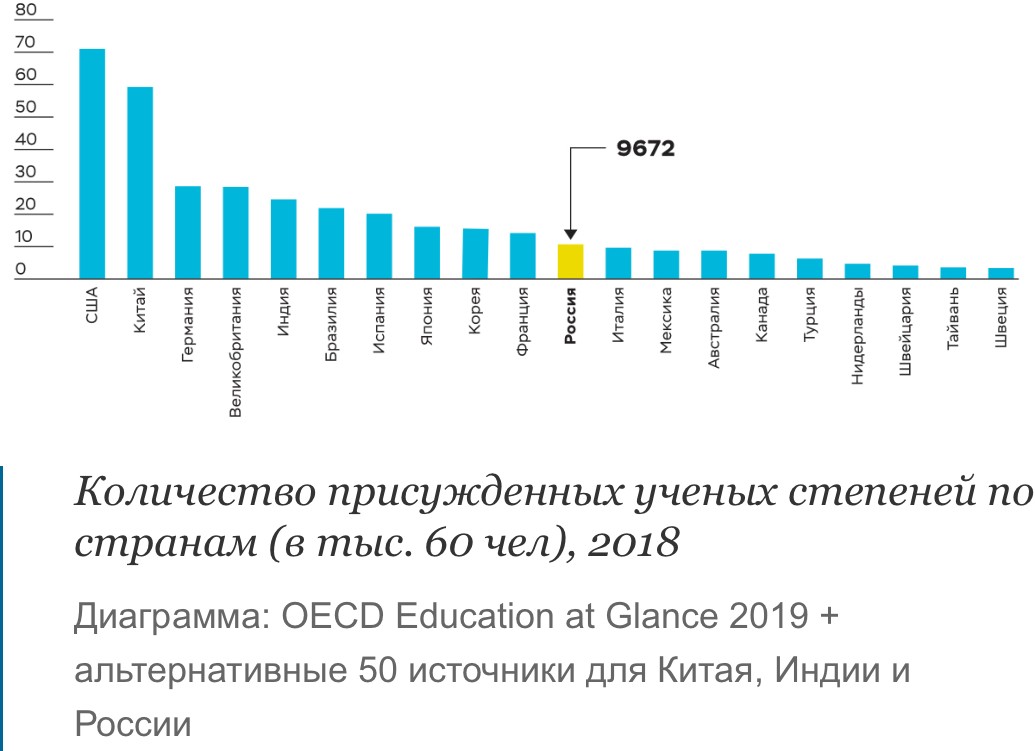 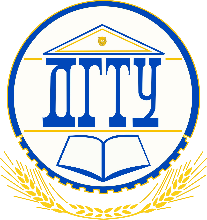 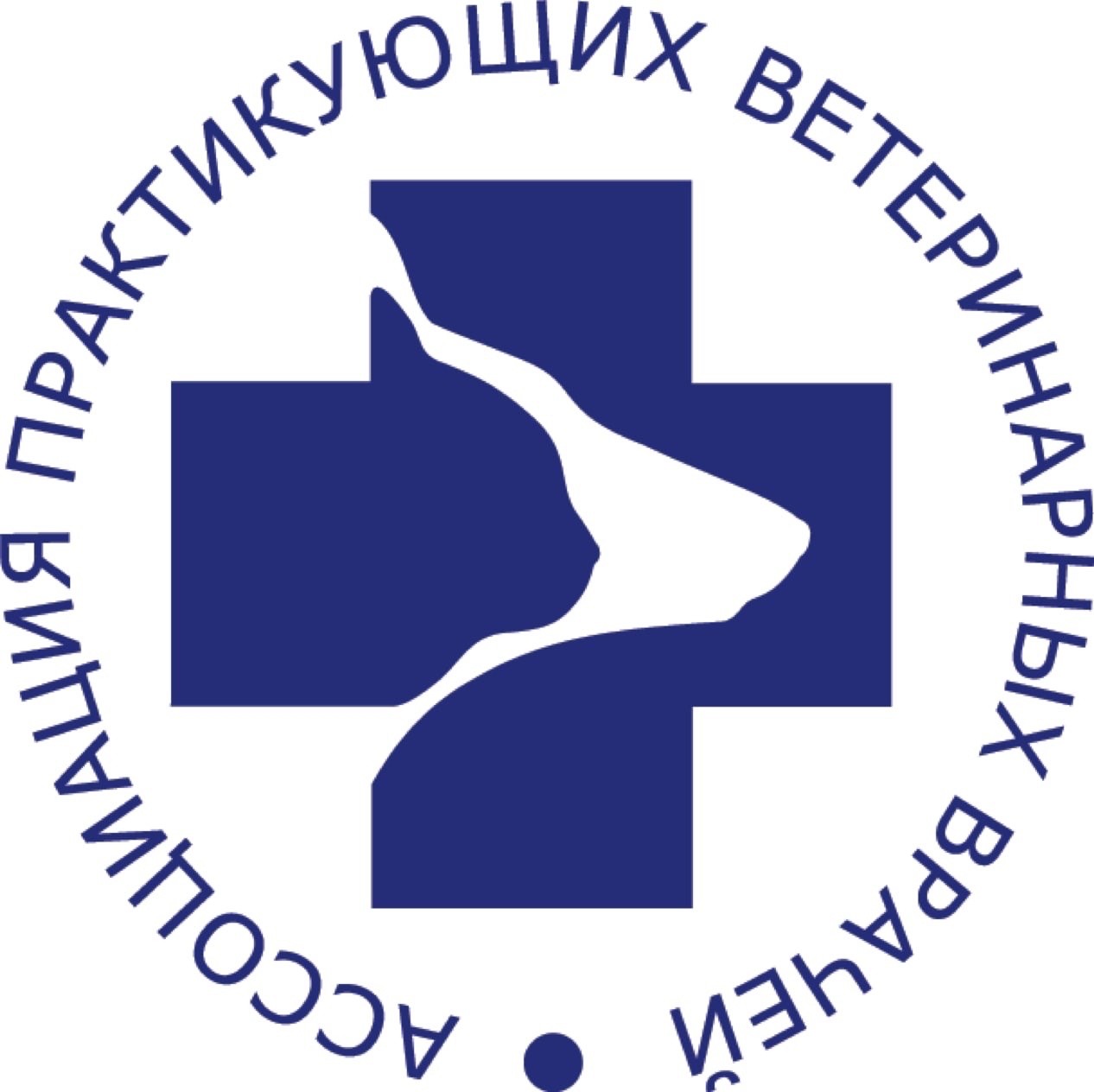 ПРЕЙСКУРАНТ УСЛУГ
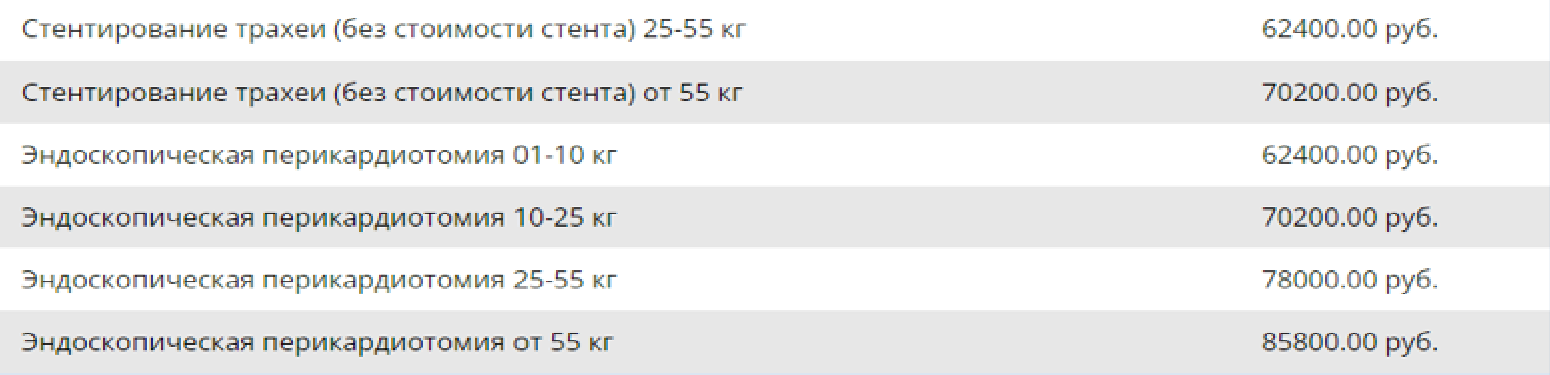 •
Высокотехнологичные  услуги
Средний чек ≈ от 60 тыс.руб. и  более (г. Москва)
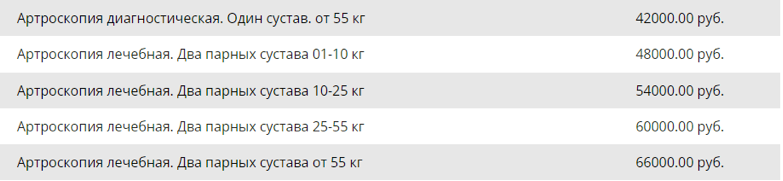 фото
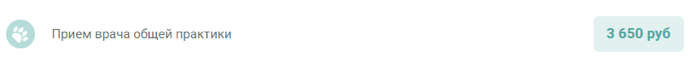 •
Услуги общей практики
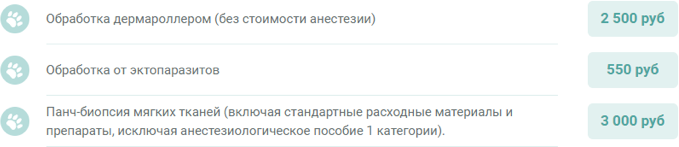 Средний чек ≈ 3 – 15 тыс.руб.  (г. Москва)
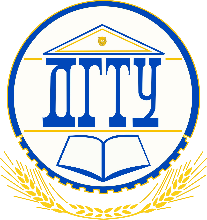 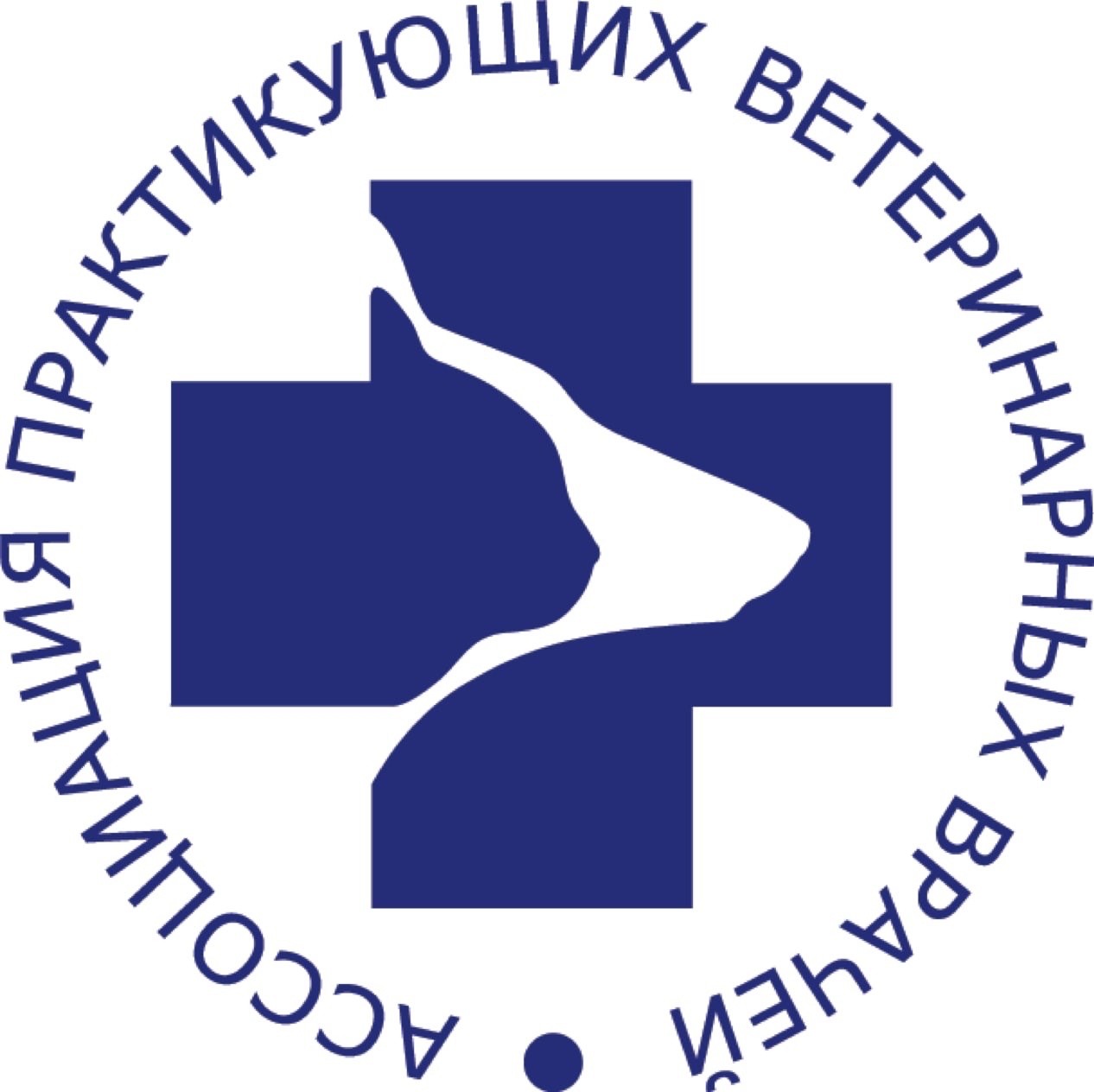 СЕГМЕНТАЦИЯ РЫНКА
ВЫСОКОСПЕЦИАЛИЗИРОВАННАЯ КЛИНИКА
УЗКОСПЕЦИАЛИЗИРОВАННЫЙ ВЕТЕРИНАРНЫЙ ВРАЧ
НИЗКАЯ КОНКУРЕНЦИЯ В НИШЕ
ВЫСОКИЕ ЧЕКИ
УНИКАЛЬНЫЕ ВЫСОКОСПЕЦИАЛИЗИРОВАННЫЕ  УСЛУГИ
КЛИНИКА ОБЩЕГО ПРОФИЛЯ

ВЕТЕРИНАРНЫЙ ВРАЧ ШИРОКОГО ПРОФИЛЯ
ВЫСОКАЯ КОНКУРЕНЦИЯ В НИШЕ
НИЗКИЕ ЧЕКИ
УСЛУГИ ОБЩЕЙ ПРАКТИКИ
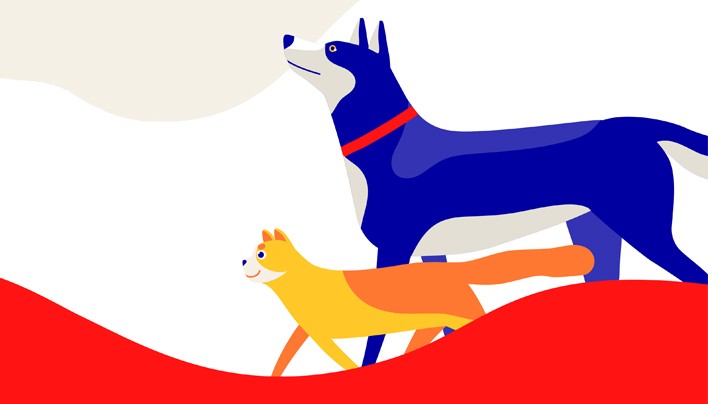 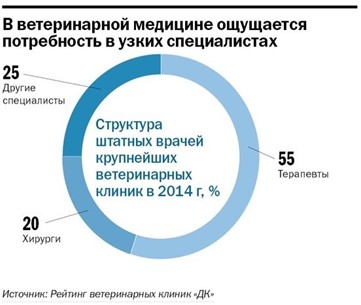 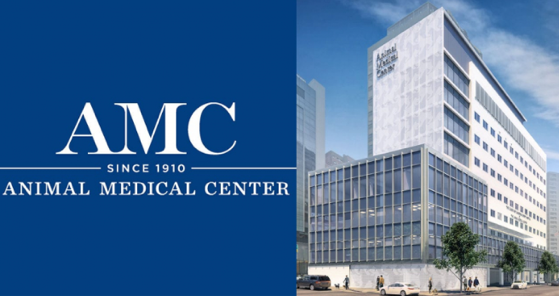 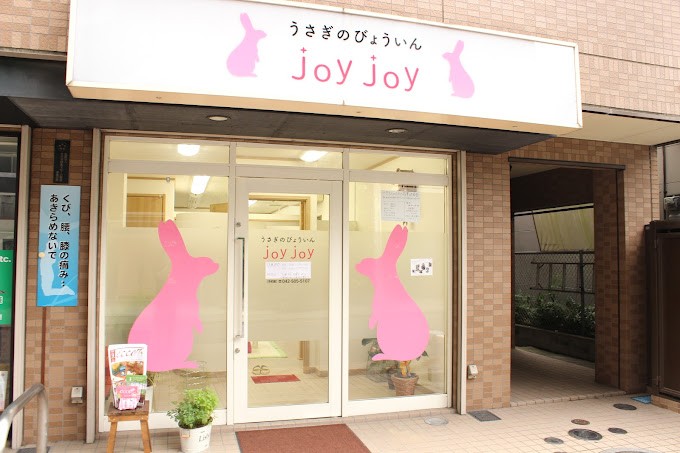 Медицинский центр животных (AMC),
Нью-Йорк
лучший уровень лечения более чем по 20
направлениям
Кроличья больница ДжойДжой, Япония
Специализация: кролики
ЛУЧШИЕ КЛИНИКИ  МИРА
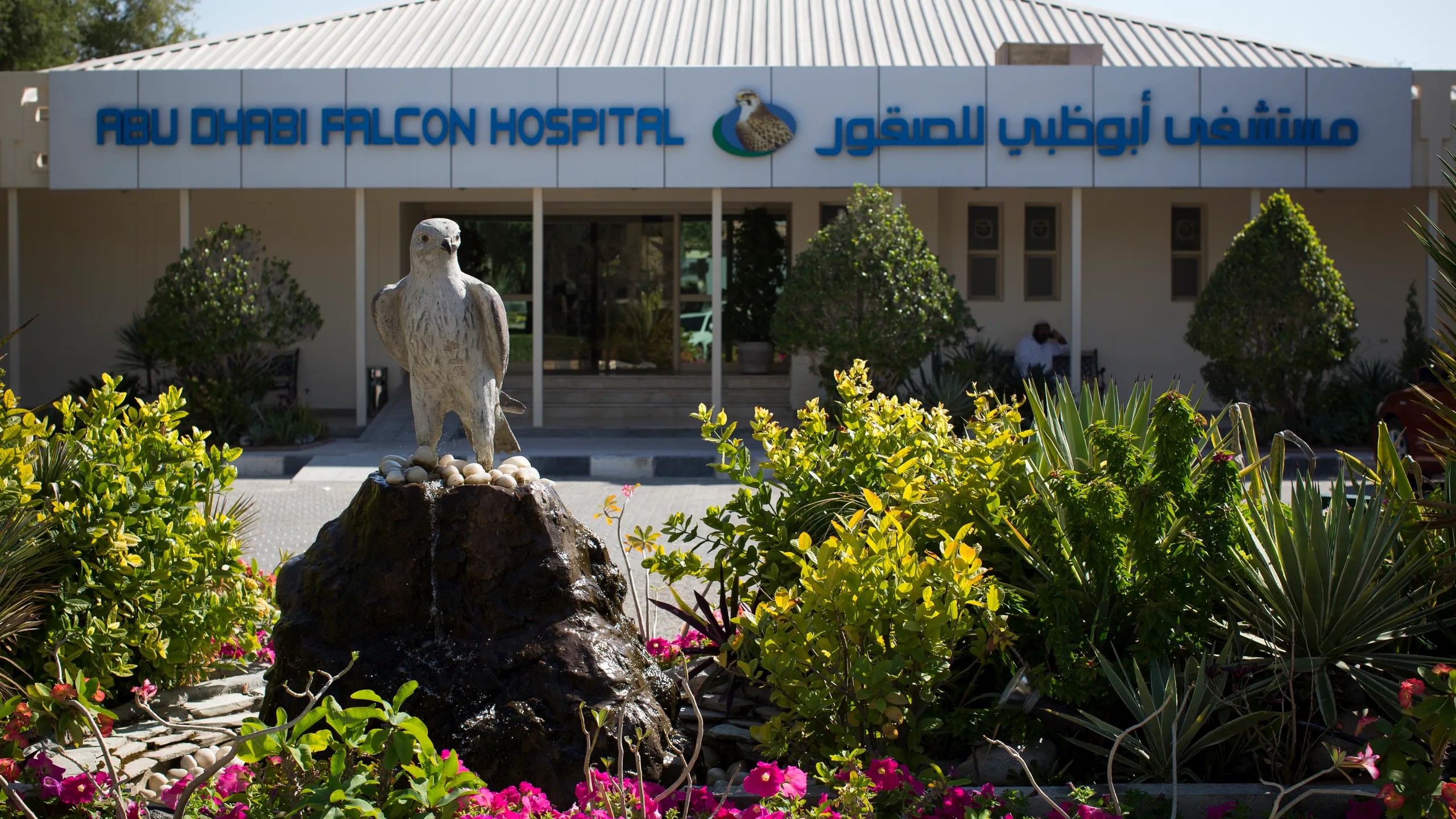 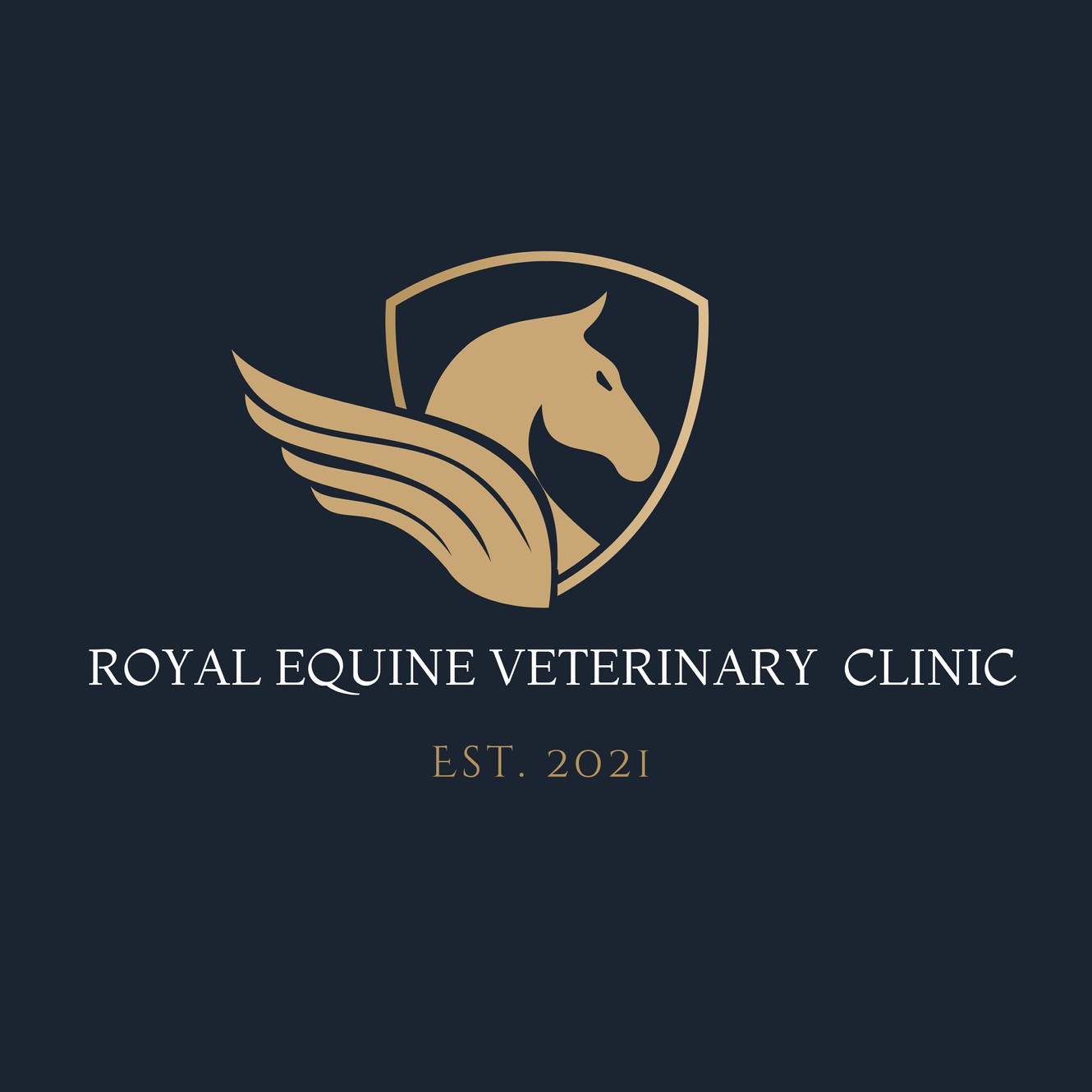 Королевская ветеринарная  клиника для лошадей, ОАЭ  Специализация: лошади
Соколиный госпиталь в Абу-Даби (ОАЭ)
Специализация: соколы
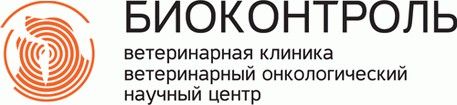 БЕНЧМАРК В РОССИИ
•
Клиника «Биоконтроль» при Российском онкологическом научном центре им. Н.Н.  Блохина
Новейшее специализированное оборудование для диагностики, лечения и  реабилитации животных
Более 70 врачей разных специальностей  Научные консультанты
•
•
•
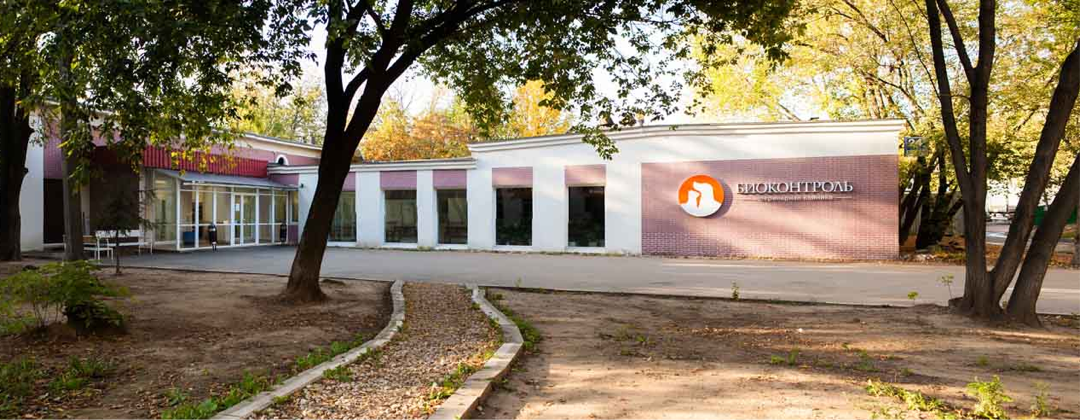 «Поступая в клинику, ваш питомец попадает на приём не к ветеринарному врачу общего профиля, а к  специалисту требуемого направления» ( «Биоконтроль»)
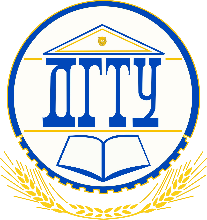 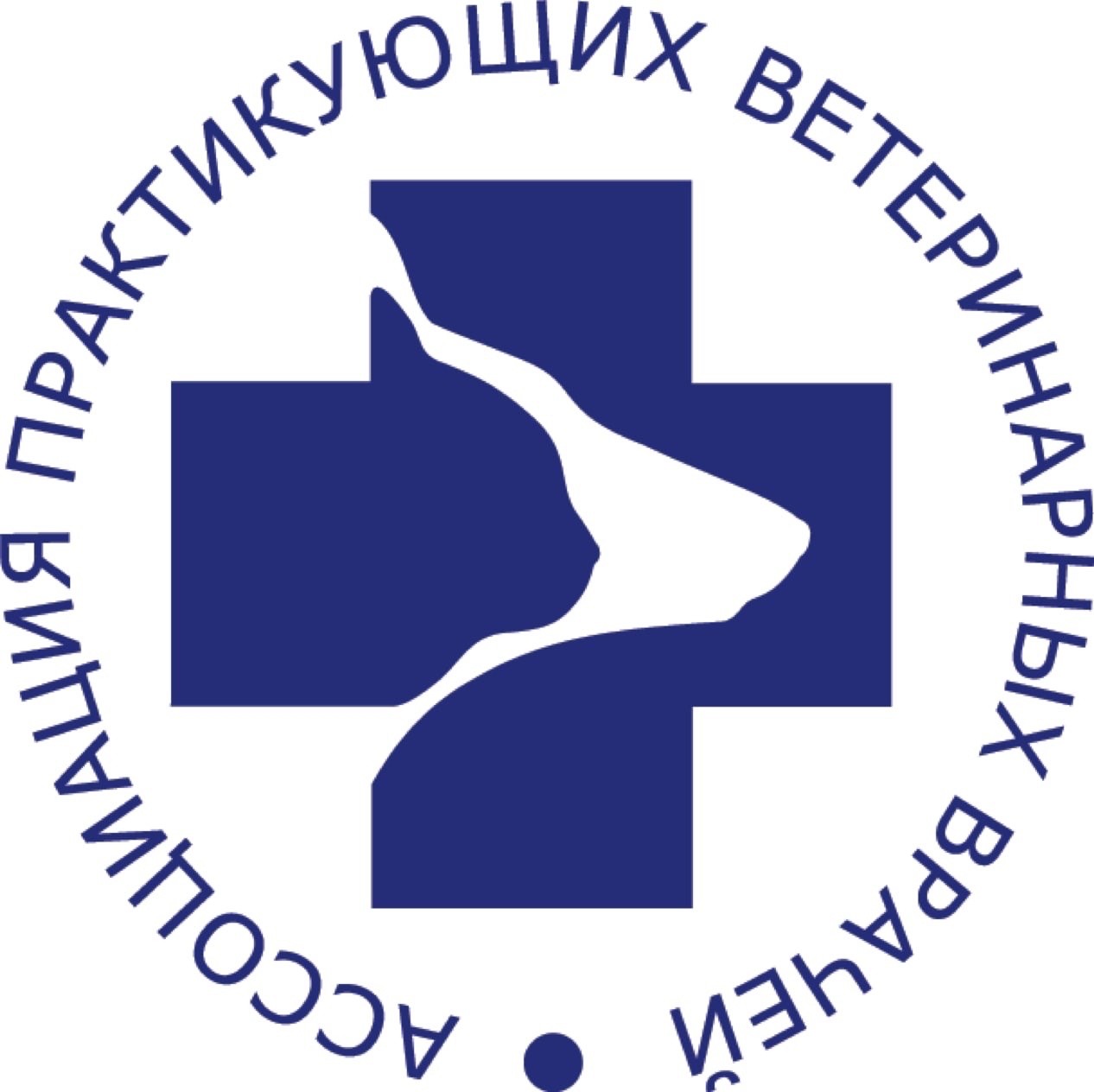 РЕЗУЛЬТАТ ТРЕХЛЕТНЕЙ РАБОТЫ
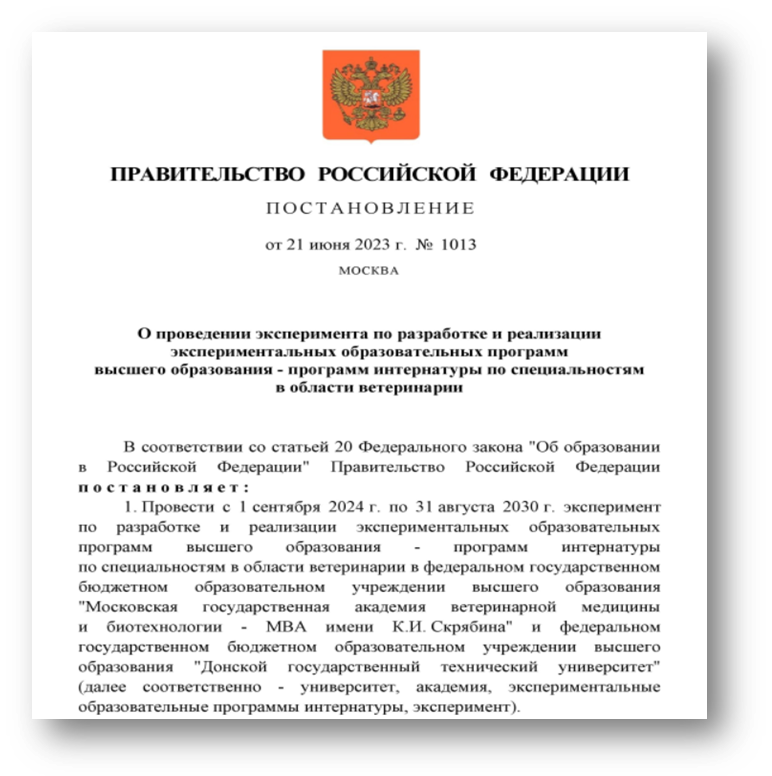 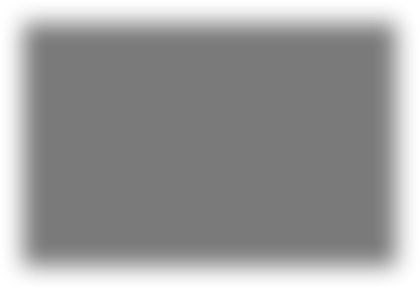 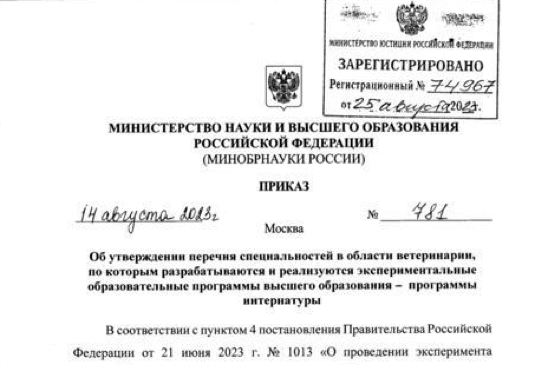 •
Экономический эффект  более 50 млрд. руб в год
ПЕРЕЧЕНЬ СПЕЦИАЛЬНОСТЕЙ
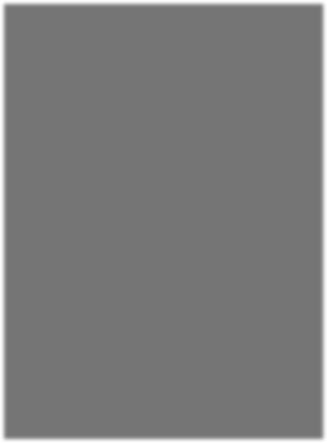 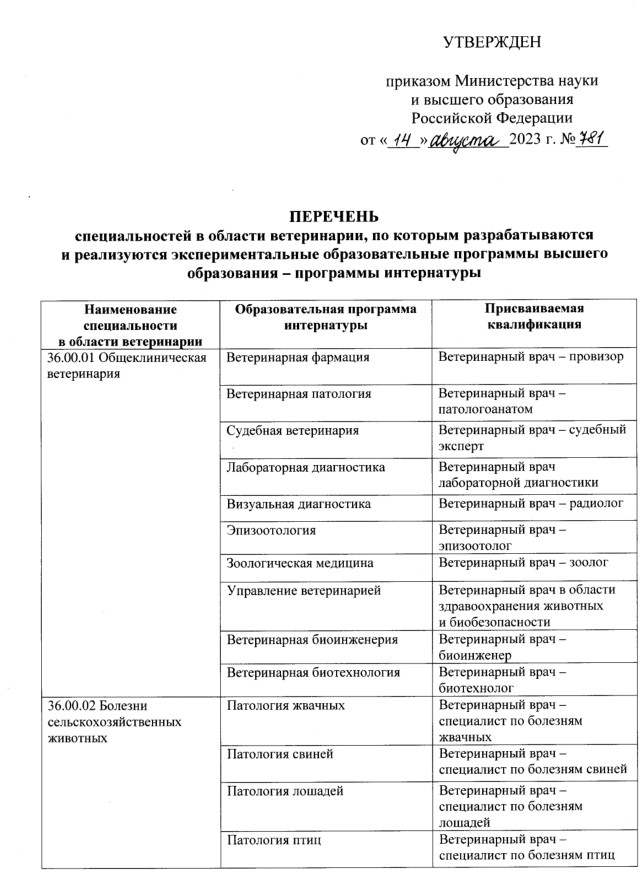 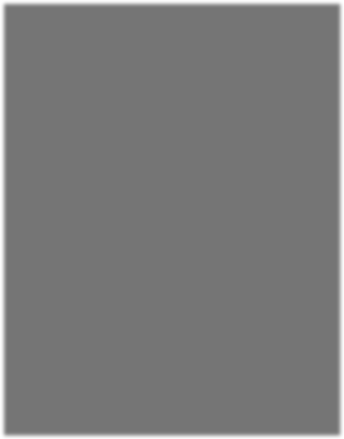 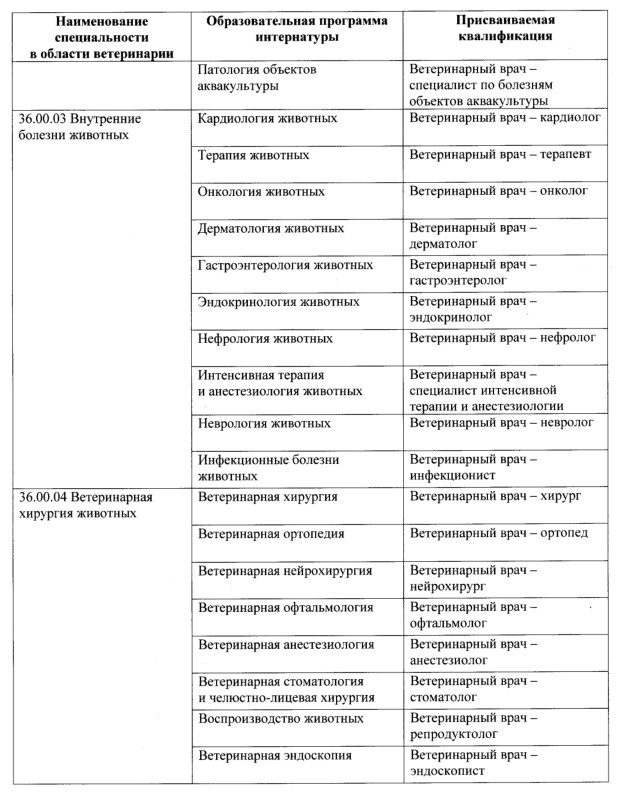 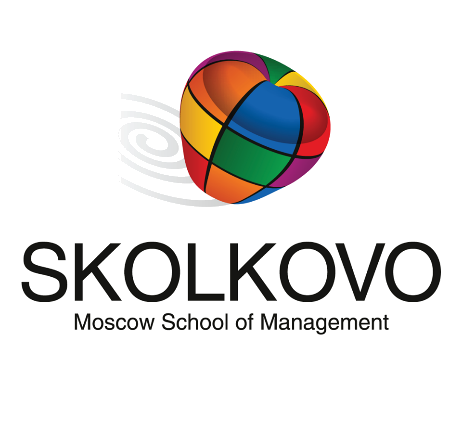 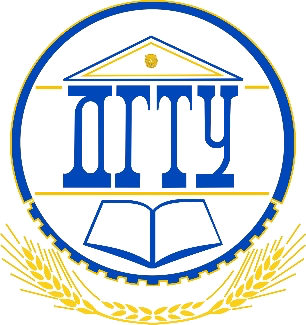 Принципиальное устройство ординатуры
(нормативный срок 2 года, трудоемкость120 з.е.)
«Новый стандарт»  система клинических  протоколов»
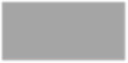 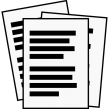 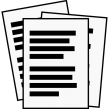 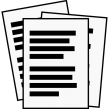 КЛИНИКА (не менее 2-х разных клиник, 2 наставника)
Отработка  задачи с  поставленным  диагнозом и  лечением
Самостоятель-  ный диагноз +  лечение +  новый
Самостоятельный  прием (500 ист)  Постановка  диагноза
Анализ историй  болезни (100 ист),  систематизация,  индивидуализация
Рынок  ветуслуг
протокол
Специалитет
Работа на
Ассоциация  ветврачей
Оформление  проекта нового  протокола
Эксперимен-  тальные  исследования
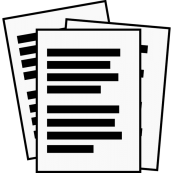 Отчет по  истории  болезни
симуляторах.  Отработка  задачи
Работа в  клинике  (потрфолио,  статьи)
1-5 лет
(проф.общества)  Аккредитация
Вступительные
экзамены
УНИВЕРСИТЕТ
Индивидуальный клинический блок (60 зет)
( max 2)
Защита ВКР:  новый  клинический  протокол
СПЕЦПРЕДМЕТЫ
СПЕЦПРЕДМЕТЫ
СПЕЦПРЕДМЕТЫ
СПЕЦПРЕДМЕТЫ
Новые  клиники
Доказательная  медицина и БС
Единое здоровье и  зоонозы
Андрагогика и  оргпсихология
Journal  Club
Дальнейшая траектория:  практика+ПК+1 ученик+1 статья =
аккредитация
Ядерный университетский блок (60 зет = 20+40)
Ермаков А.М., 2021
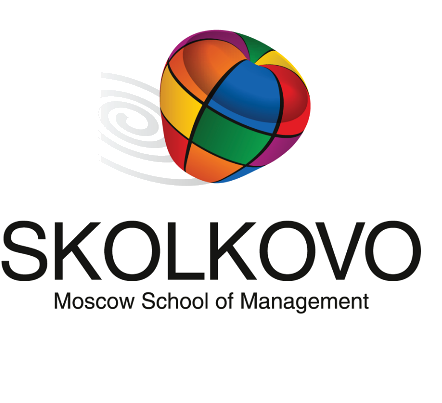 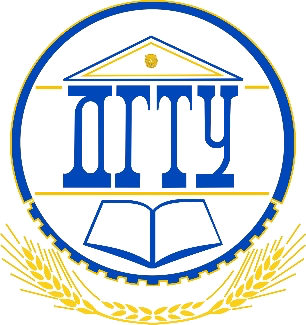 КАК ИНТЕРНАТУРА ИЗМЕНИТ УНИВЕРСИТЕТЫ  И ПОВЛИЯЕТ НА РЫНКИ?
ИННОВАЦИИ:
ИССЛЕДОВАНИЯ
(Q1-2):
ОБРАЗОВАНИЕ:
- статуирование пет-ветеринарии  как самостоятельной  деятельности и нового профиля  образования;
- появление нового уровня  образования в ветеринарии  (1.625.000 - 4.000.000 руб)
ветеринария
микробиология
микрофлюидика
биоинженерия
материалы
благополучие ч+ж
нейронет
ихтиопатология
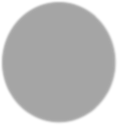 - приток специалистов из реального  сектора (50%)
ГОСУДАРСТВЕННАЯ  МАШИНА
новые профессиональные  сообщества (10-15)
новые стандарты лечения
самозанятые специалисты
(50 %- 2250+)
новые узкие бизнесы
(150-250)
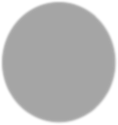 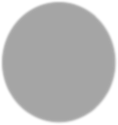 - сепарация знаний (30 спец.)
- сетевые технологии (15)
ПРОФЕССИОНАЛЬНЫЕ  СООБЩЕСТВА
ДГТУ
- рост числа аспирантов (20%)
- иностранные студенты (10%)
+25-30 статей/год W0S-Scopus
- репутация ветврача
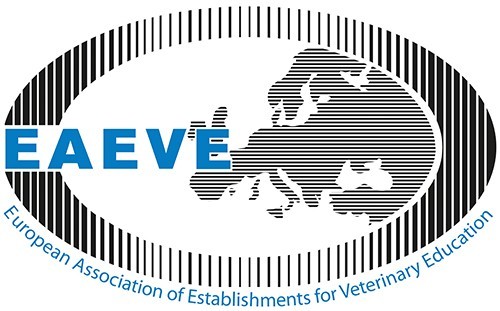 увеличение  стоимости  человеческого  капитала в 2-3 раза!
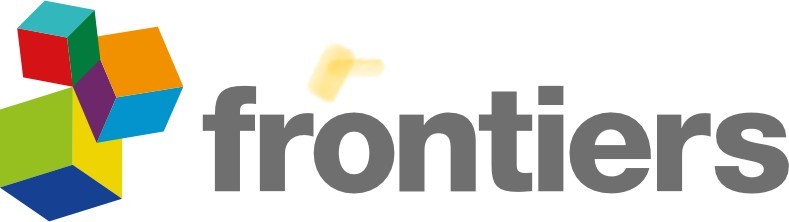 Ермаков А.М., 2021
21
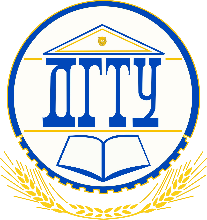 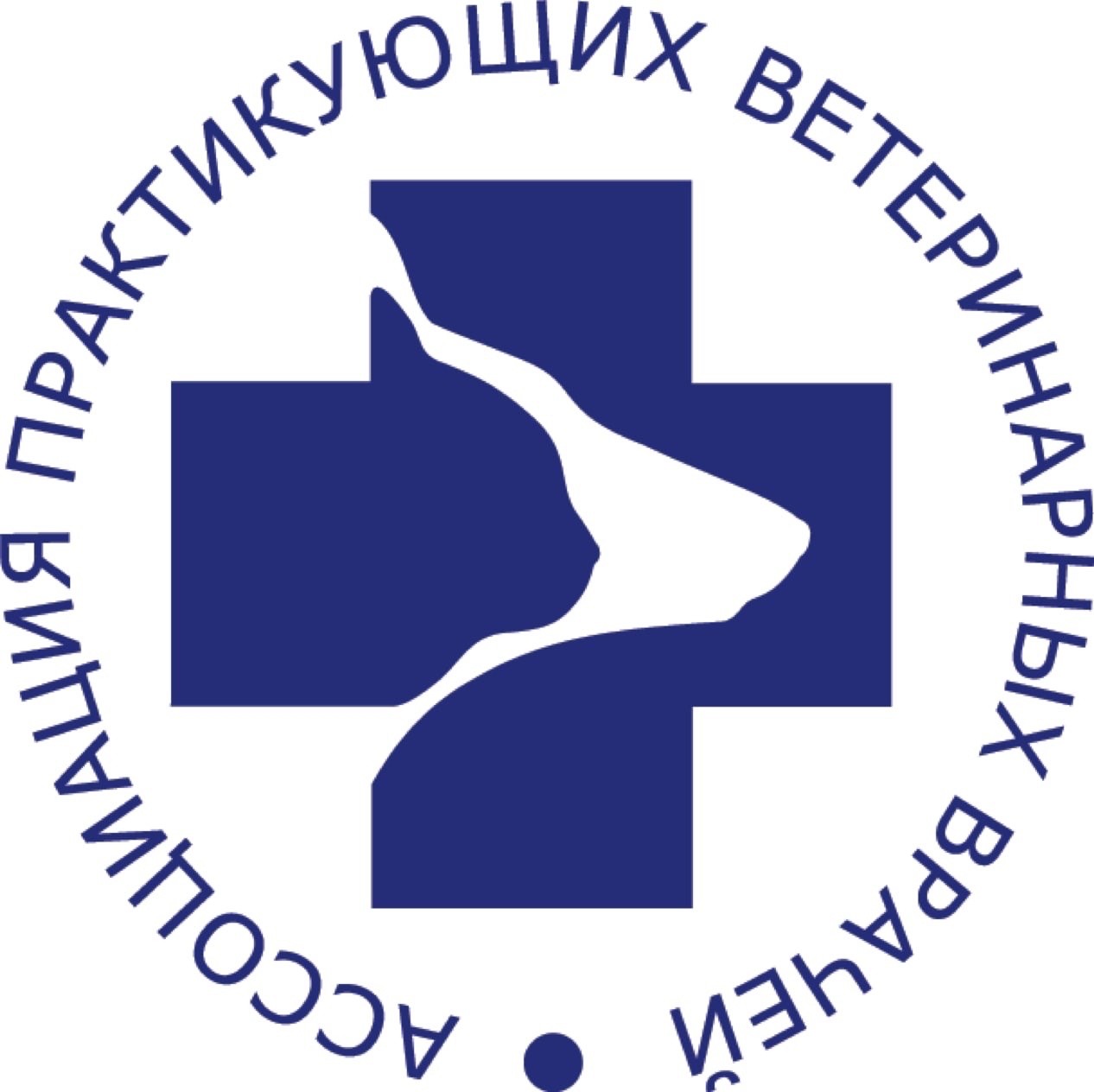 ОСОЗНАЁМ ТРЕНД
Если сейчас мы дадим  возможность лучшим ветврачам  стать узкими специалистами,  научим более эффективно  спасать жизни и развивать  человеческий капитал, то в  перспективе нескольких лет  создадим основу для быстрой и  продуктивной трансформации  всей ветеринарии в России
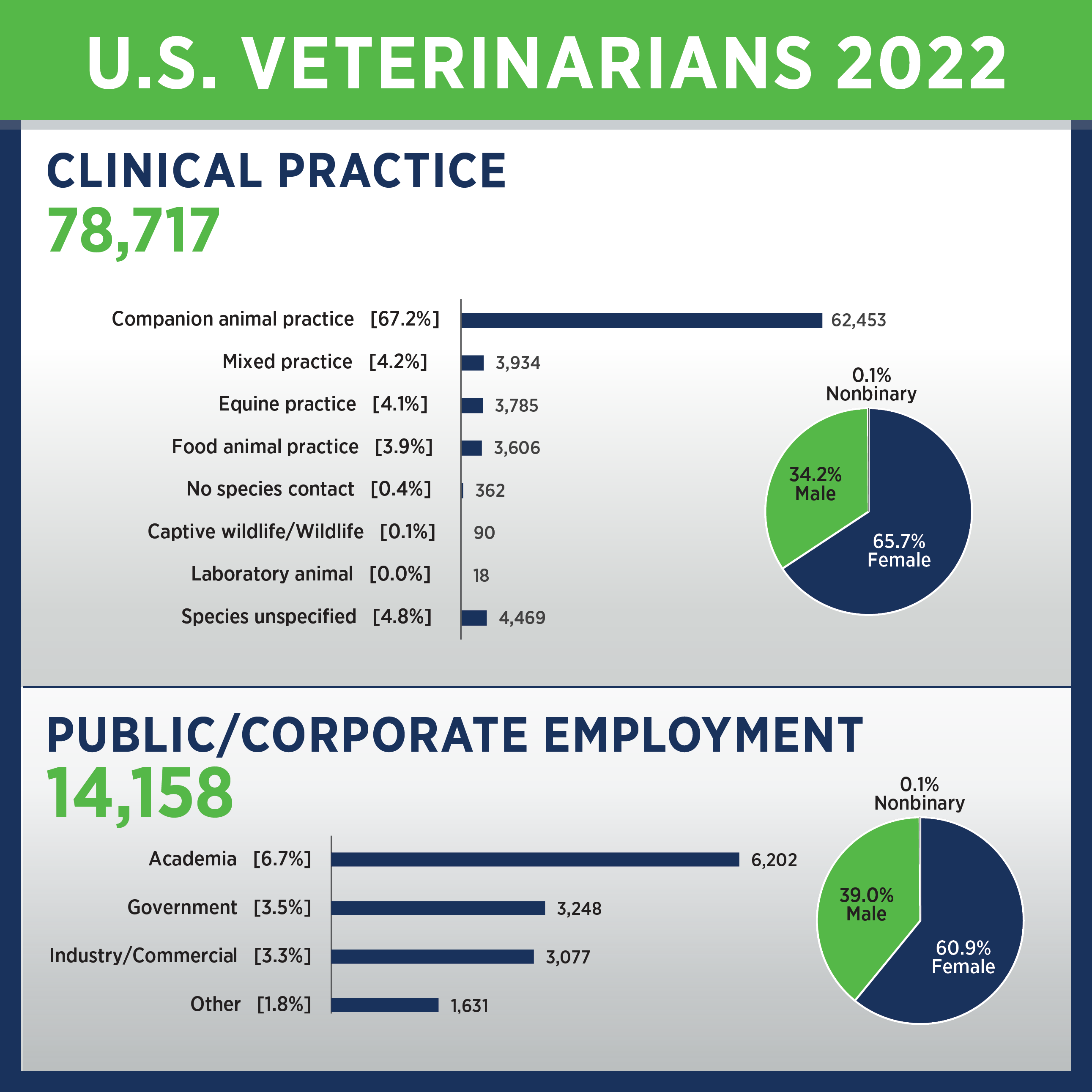 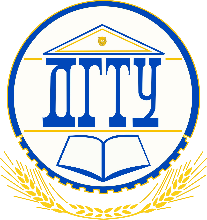 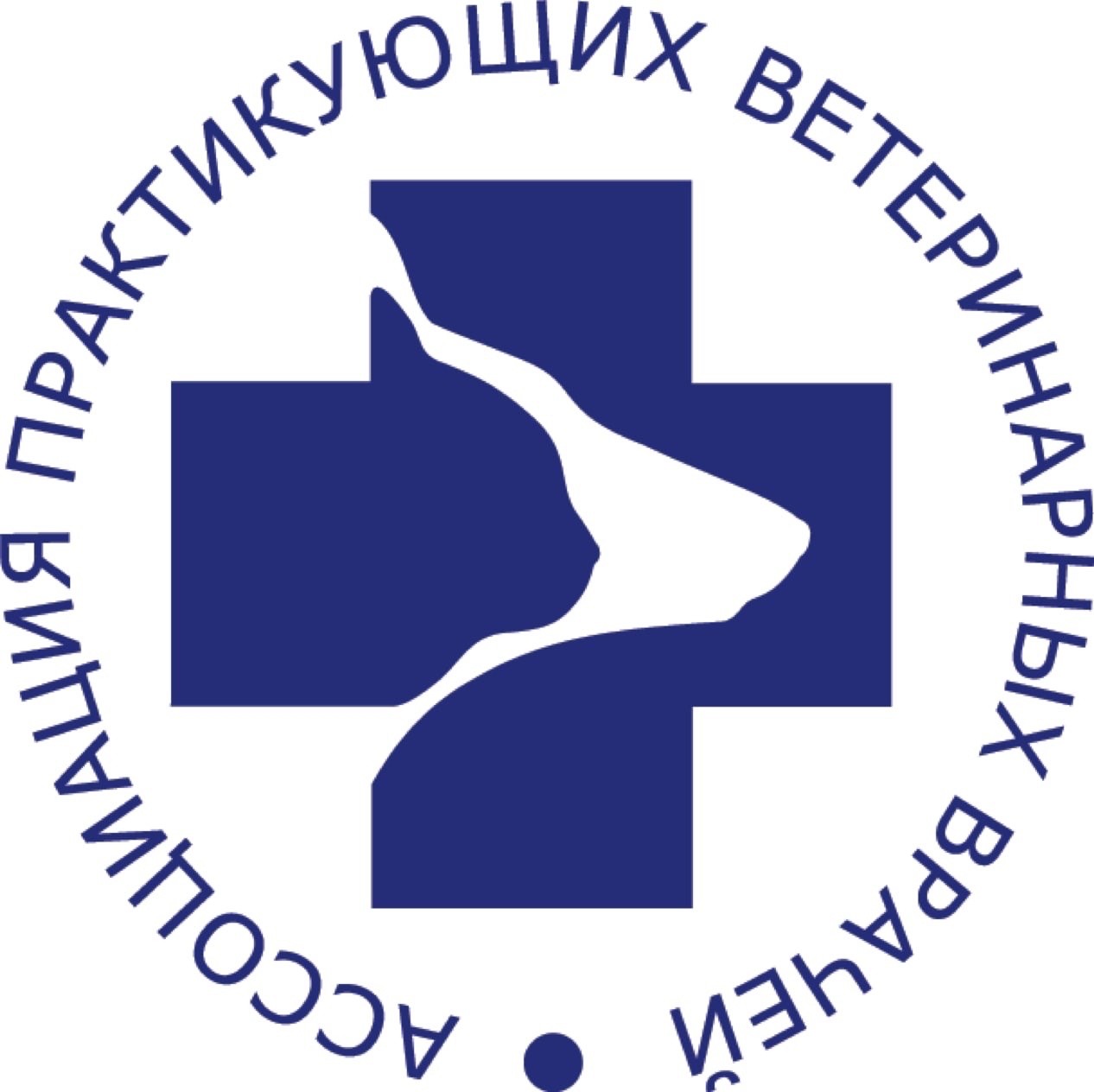 ТЕМПЫ ЭКОНОМИЧЕСКОГО РОСТА
И ПЕРЕХОД В ЗОНУ ВЫСОКОЙ ДОХОДНОСТИ
Специализированные  клиники
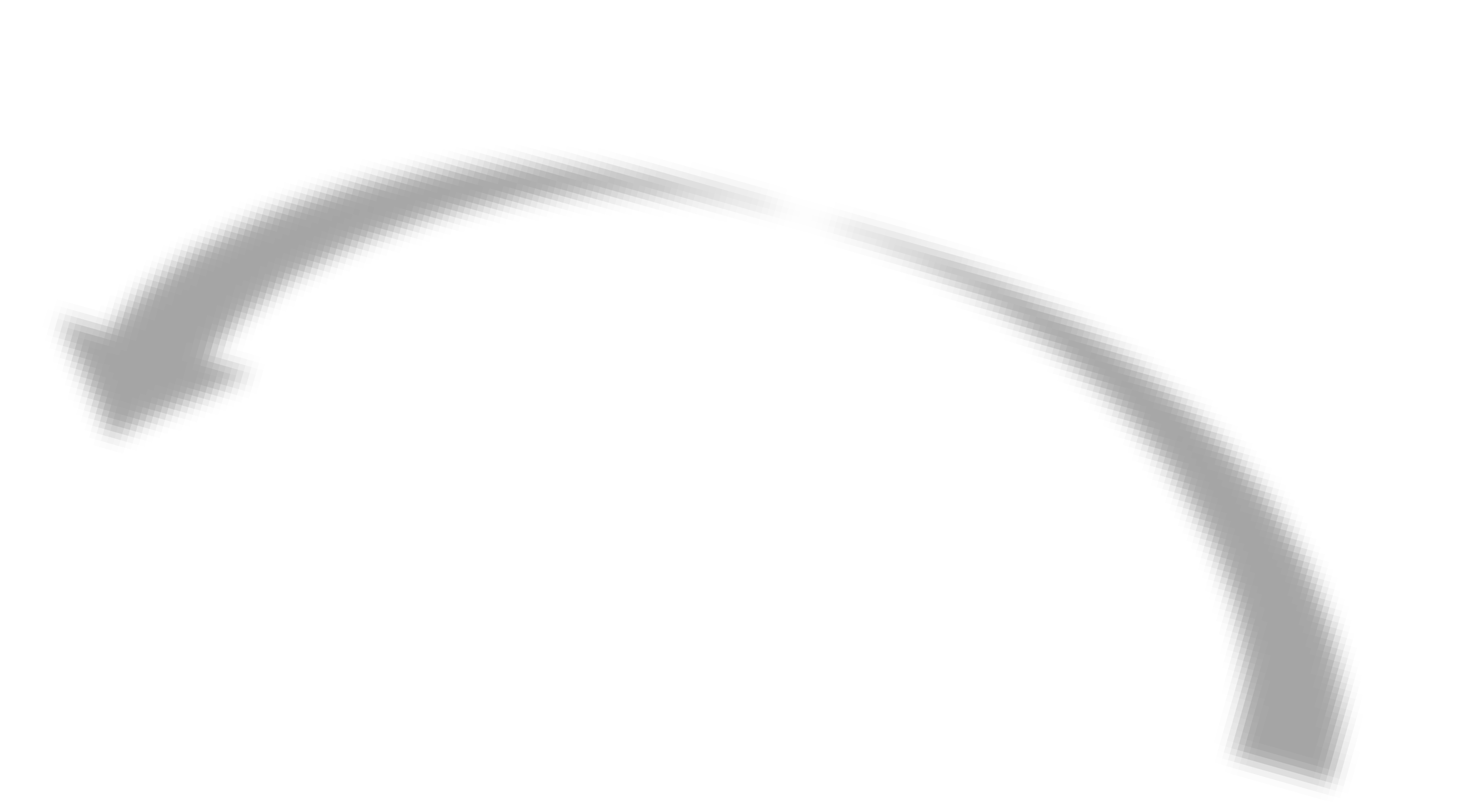 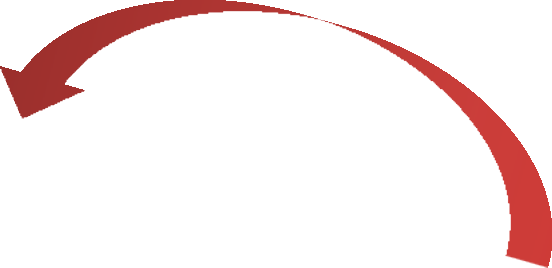 интернатура
Клиники общей практики
Источник: Дюсенова Р.Д., Ермаков А.М., 2023
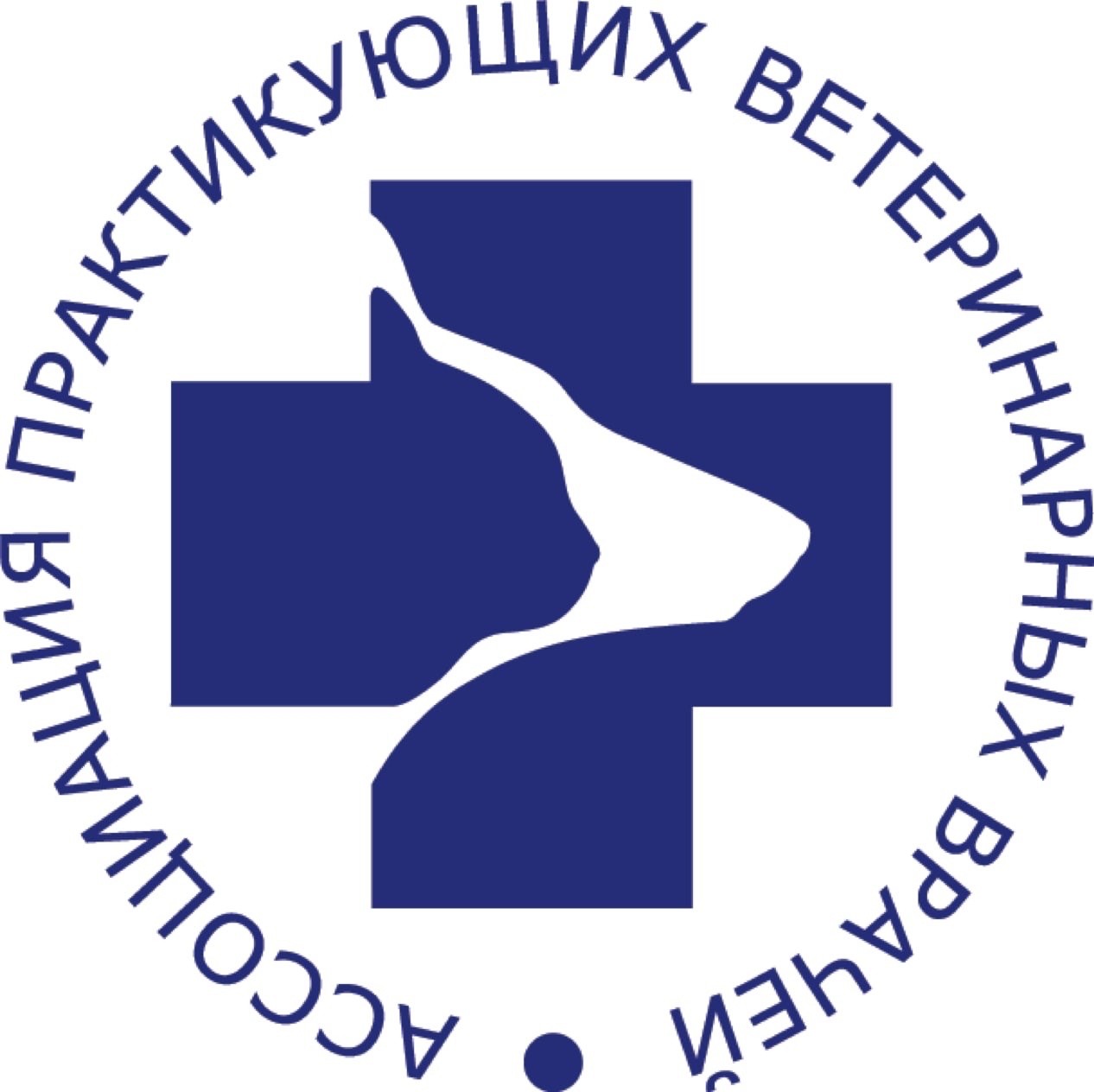 БЛАГОДАРНОСТИ
Ассоциации практикующих ветврачей и лично С.В. Середе
Администрации Президента РФ
Ректору ДГТУ, проф. Б.Ч. Месхи
Минобрнауки России
Ректору МВА им. Скрябина, проф. С.В. Позябину
Минсельхоз России
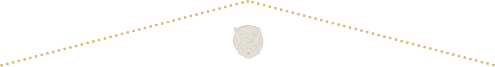 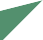 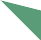 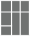 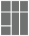 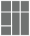 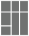 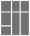 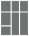 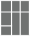 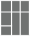 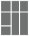 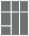 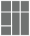 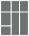 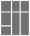 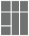 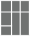 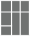 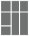 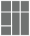 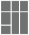 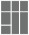 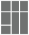 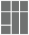 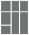 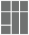 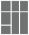 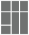 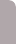 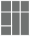 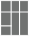 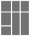 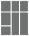 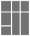 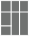 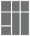 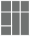 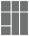 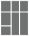 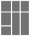 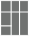 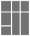 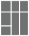 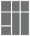 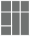 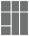 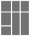 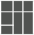 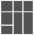 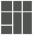 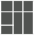 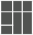 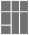 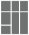 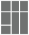 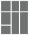 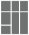 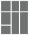 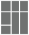 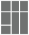 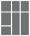 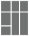 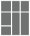 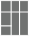 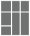 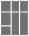 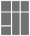 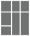 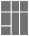 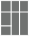 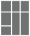 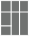 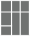 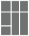 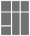 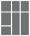 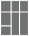 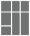 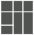 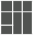 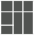 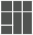 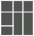 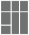 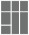 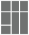 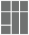 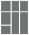 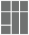 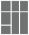 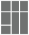 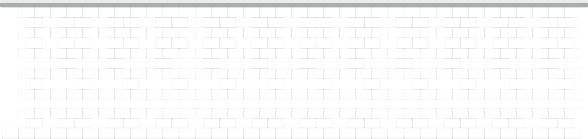 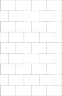 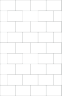 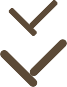 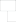 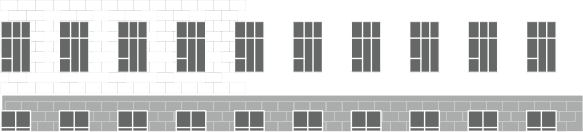 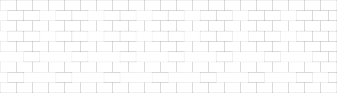 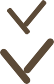 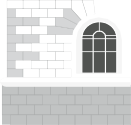 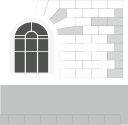 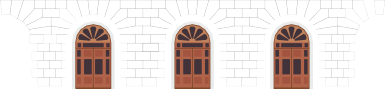 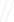 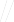 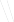 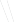 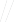 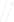 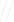 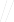 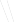 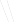 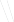 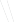 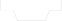 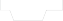 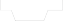 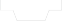 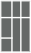 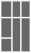 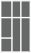 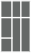 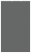 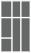 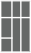 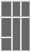 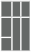 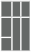 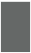 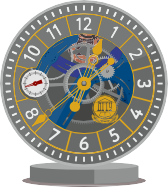 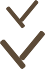 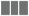 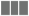 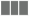 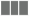 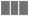 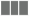 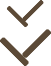 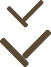 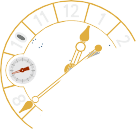 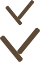 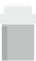 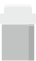 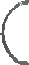 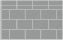 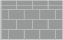 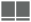 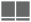 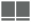 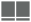 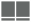 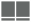 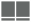 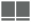 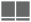 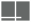 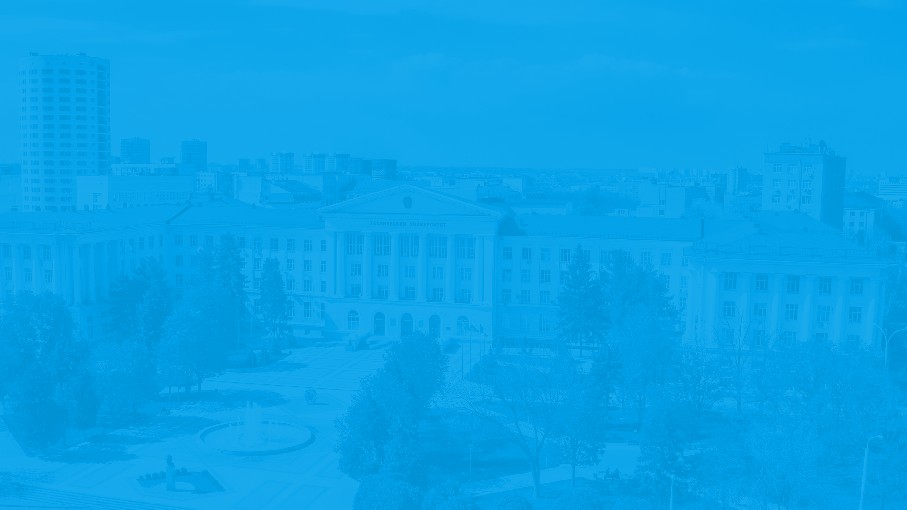 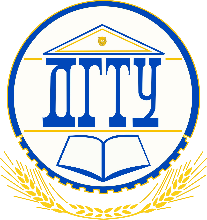 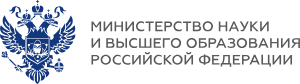 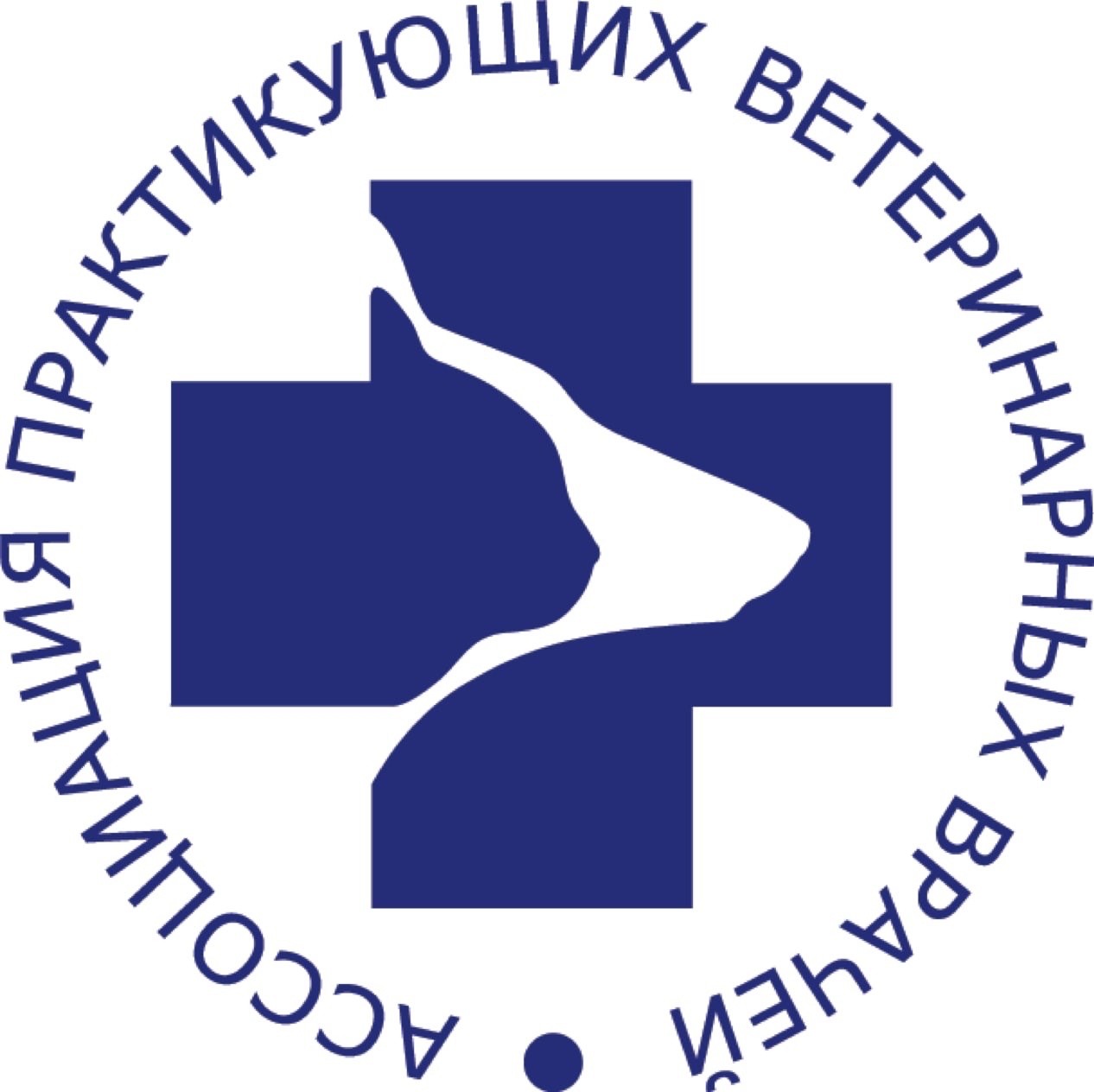 ВЕТЕРИНАРНАЯ ИНТЕРНАТУРА -
дверь в будущее
Ермаков Алексей Михайлович
Декан БиоВетМед ДГТУ,  доктор биологических наук, профессор
amermakov@yandex.ru
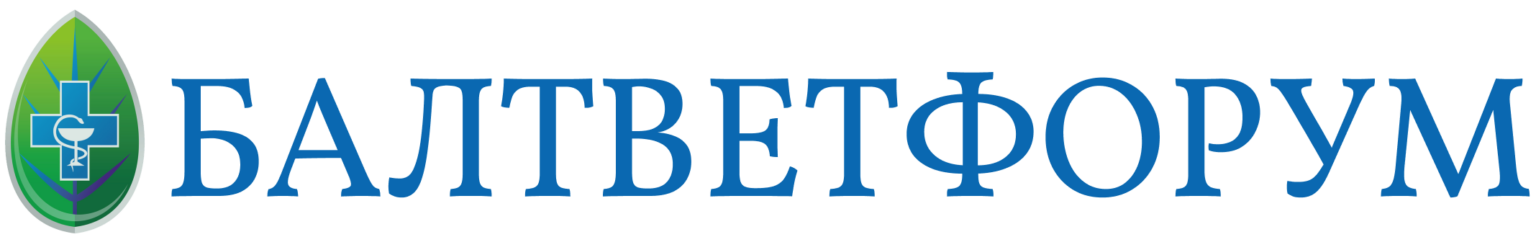